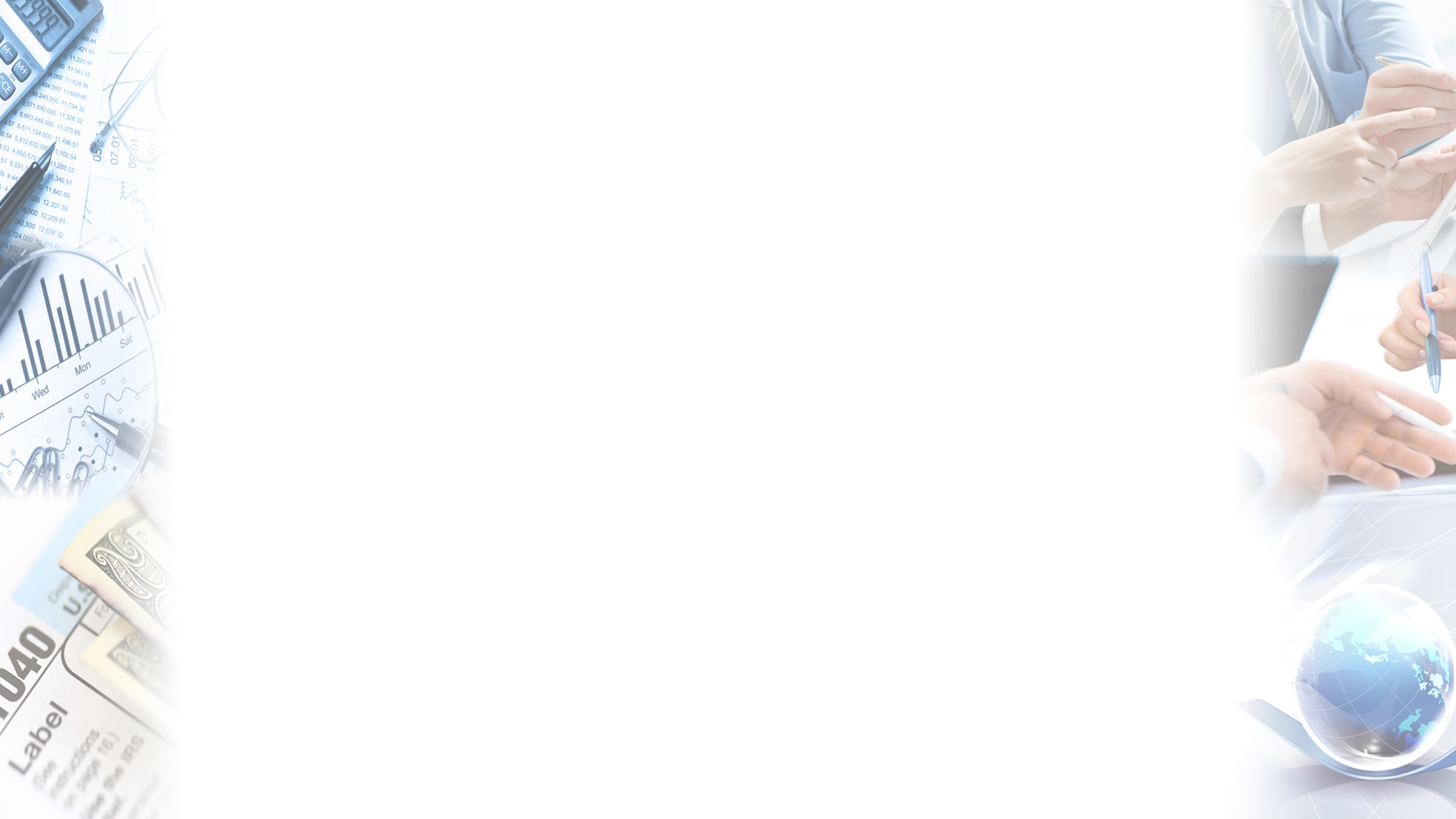 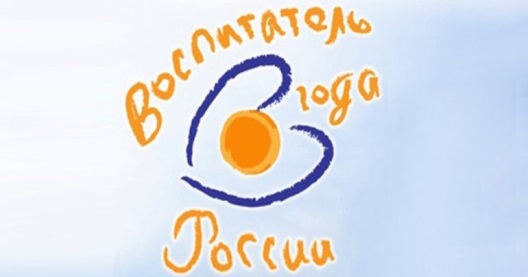 Муниципальный этап  
Всероссийского профессионального конкурса 
«Воспитатель года России»  в 2023 году  



  Азбука финансов




 Толмачева Ирина Васильевна,
 воспитатель
МДОУ д/с №52 «Чебурашка»
  высшая квалификационная категория




2023 год
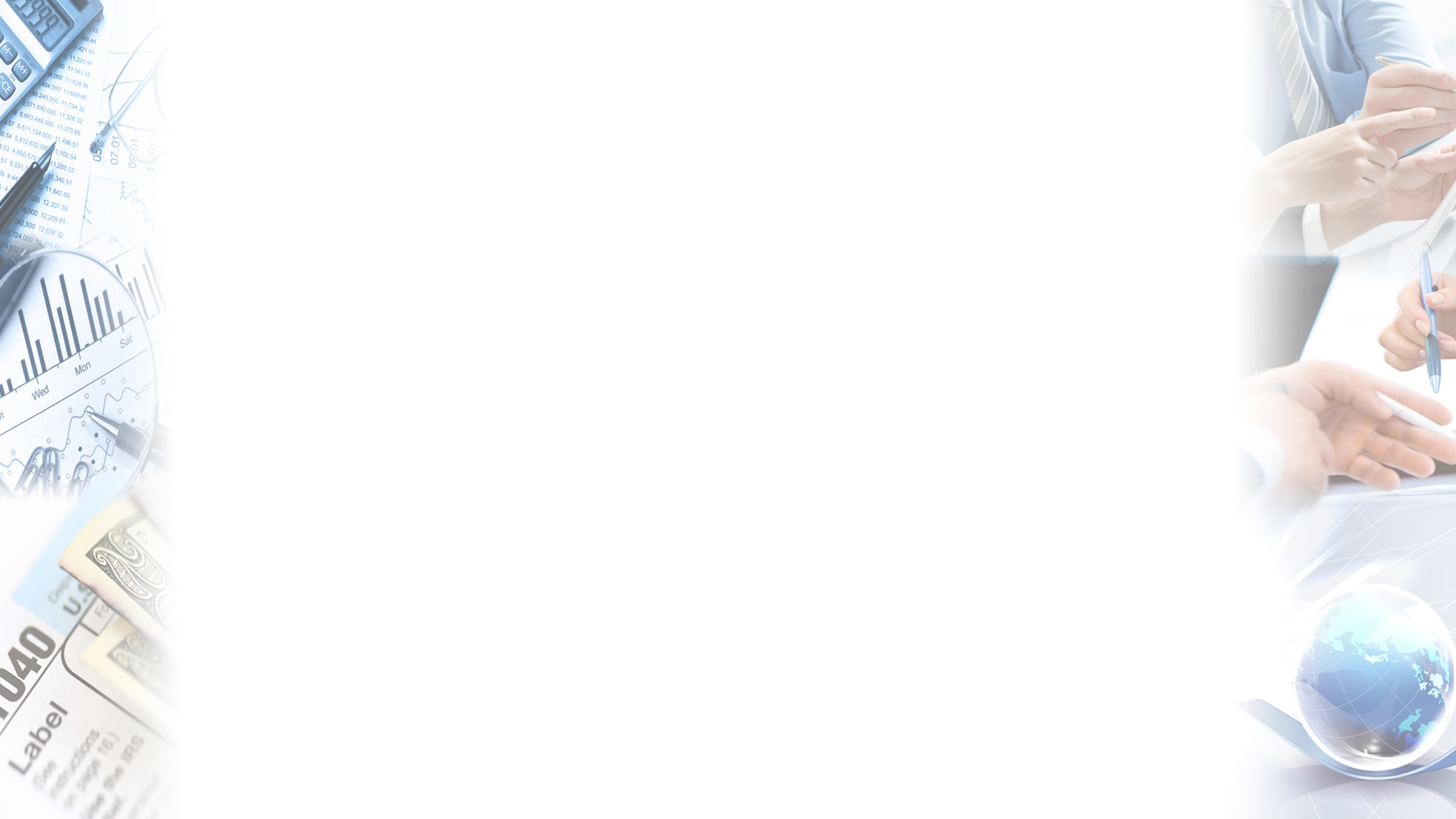 Федеральный государственный образовательный стандарт дошкольного образования ставит задачу формирования общей культуры личности детей, частью которой является и экономическая культура личности дошкольника, характеризующаяся наличием представлений об экономических категориях.
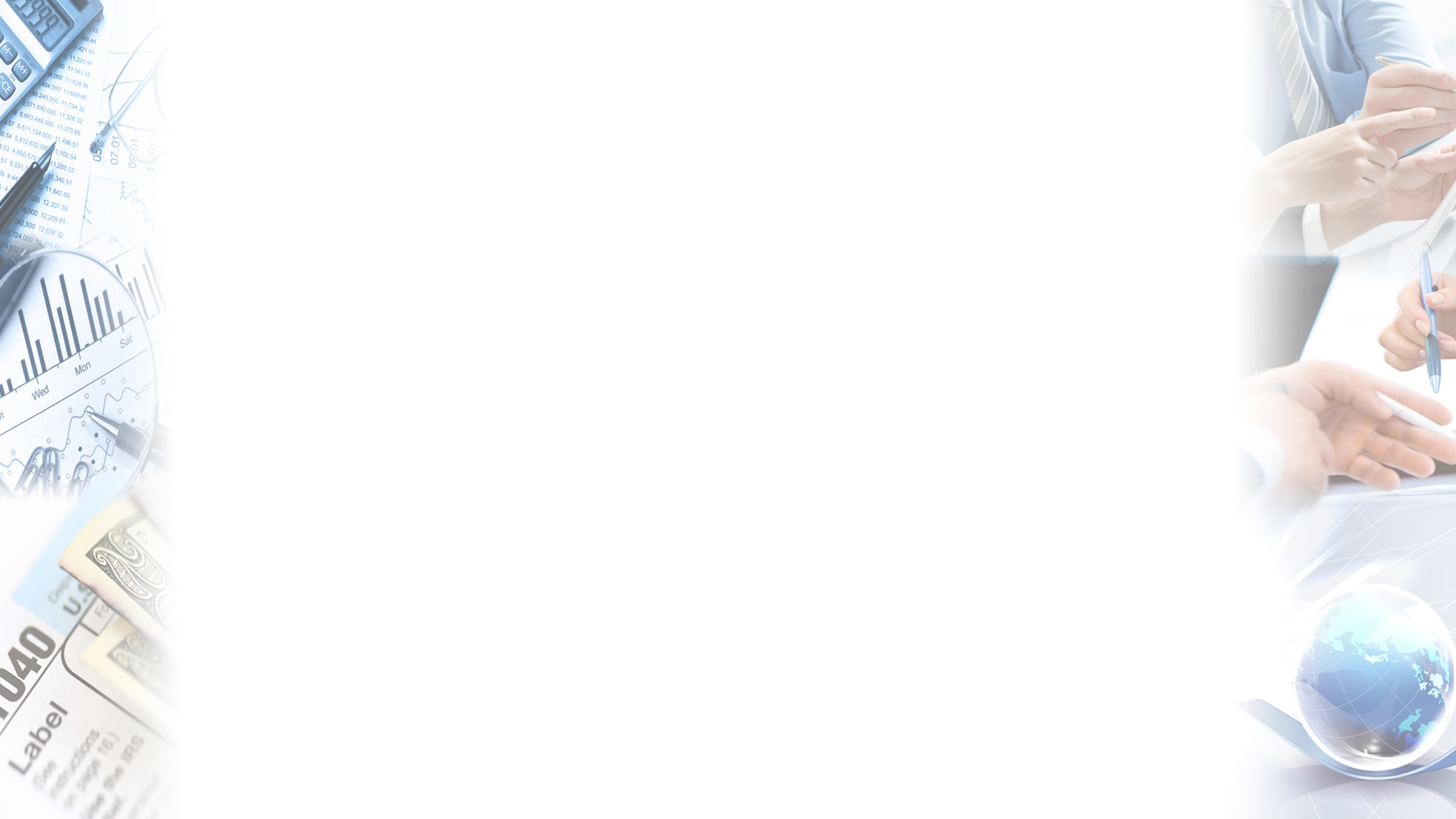 Финансовое просвещение и воспитание детей дошкольного возраста – это новое направление в дошкольной педагогике, так как финансовая грамотность 
  является глобальной социальной проблемой, неотделимой от ребенка с самых ранних лет его жизни
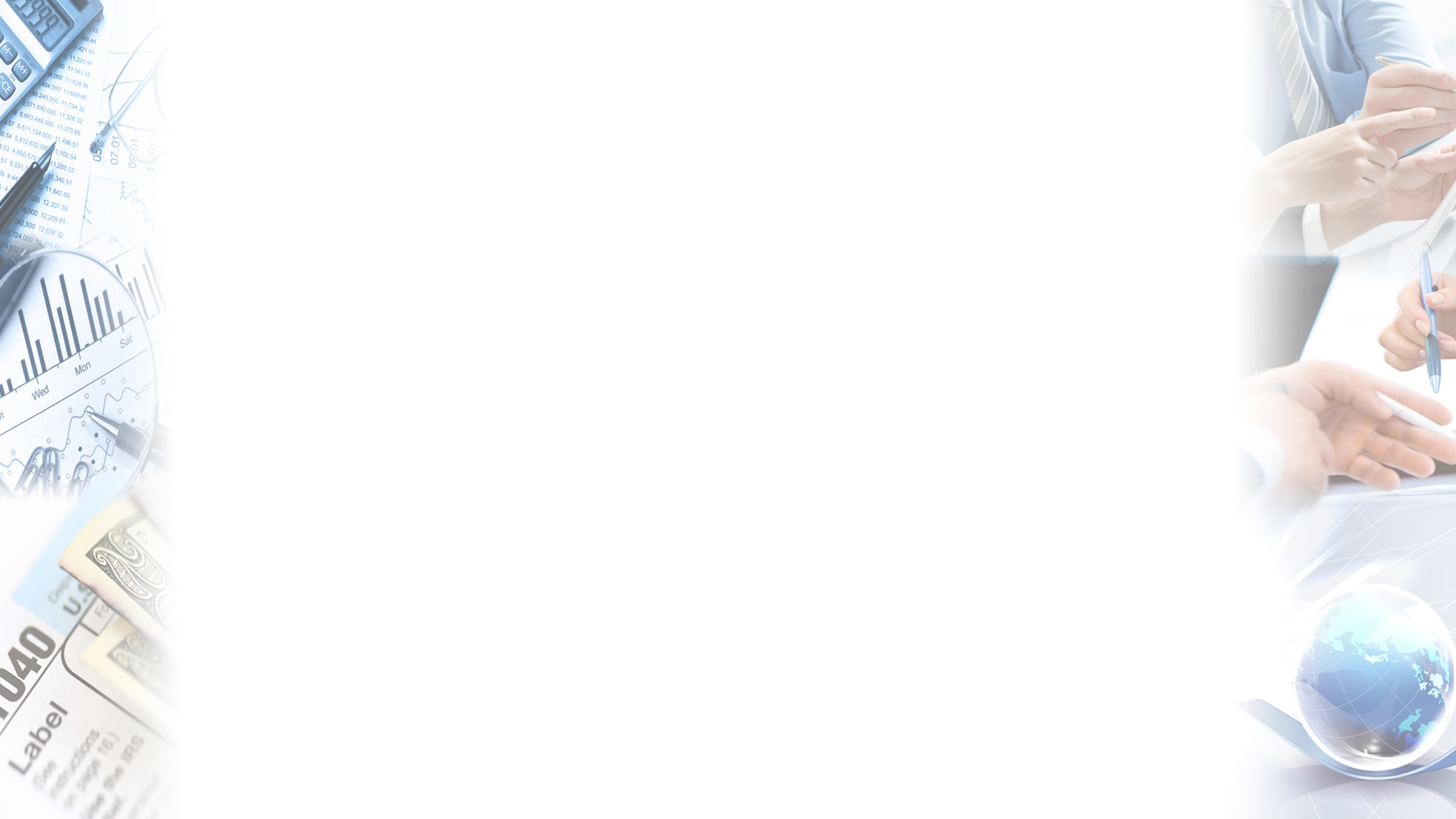 В дошкольном возрасте под финансовой грамотностью понимаются воспитание у ребенка бережливости, деловитости и рационального поведения в отношении простых обменных операций, здоровой ценностной оценки любых результатов труда, будь то товары или деньги, а также формирование у ребенка правильного представления о финансовом мире, которое сможет помочь ему стать самостоятельным и успешным человеком, принимающим грамотные, взвешенные решения
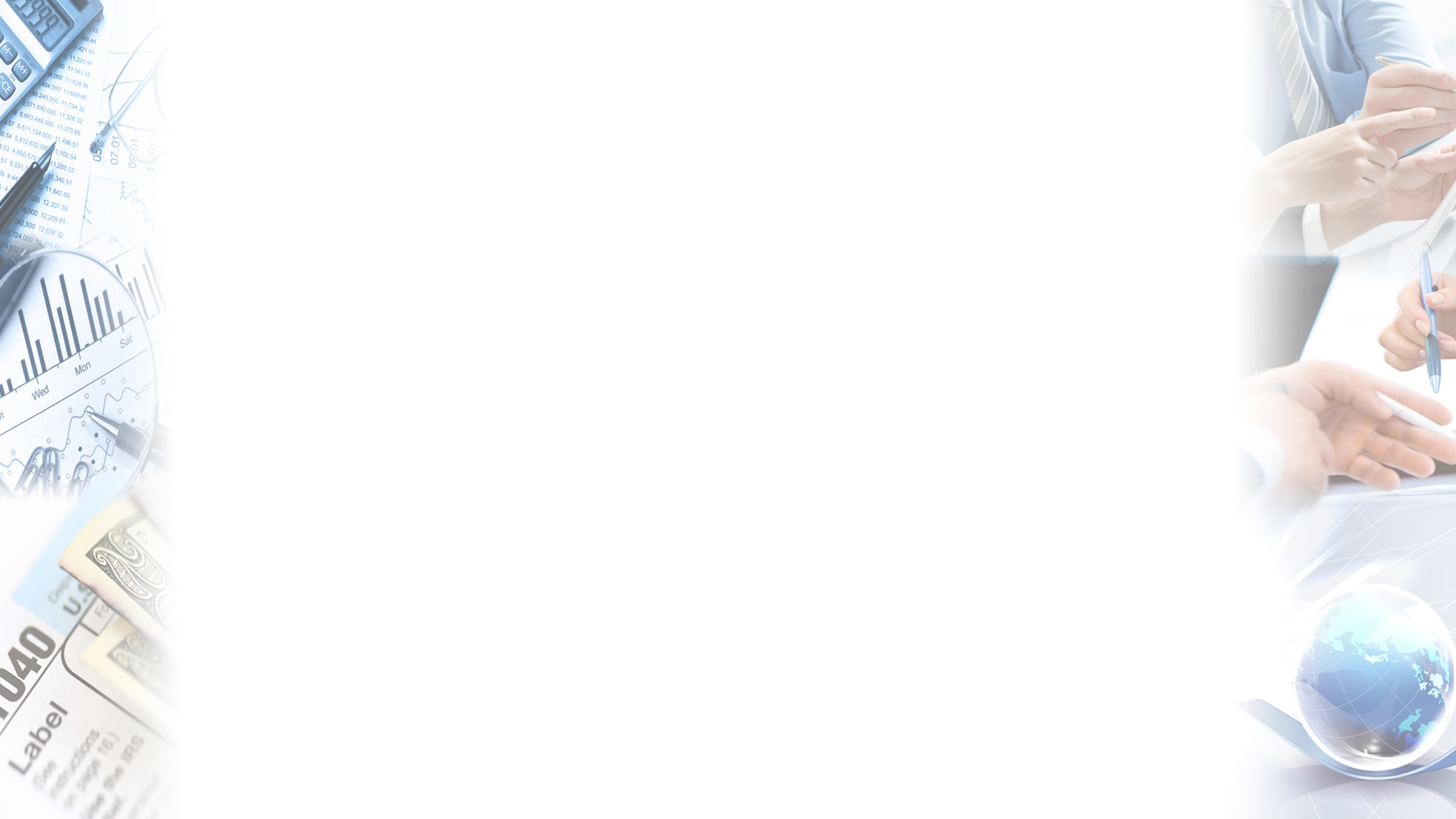 Цель: Сформировать основы финансовой грамотности у  детей  дошкольного возраста.
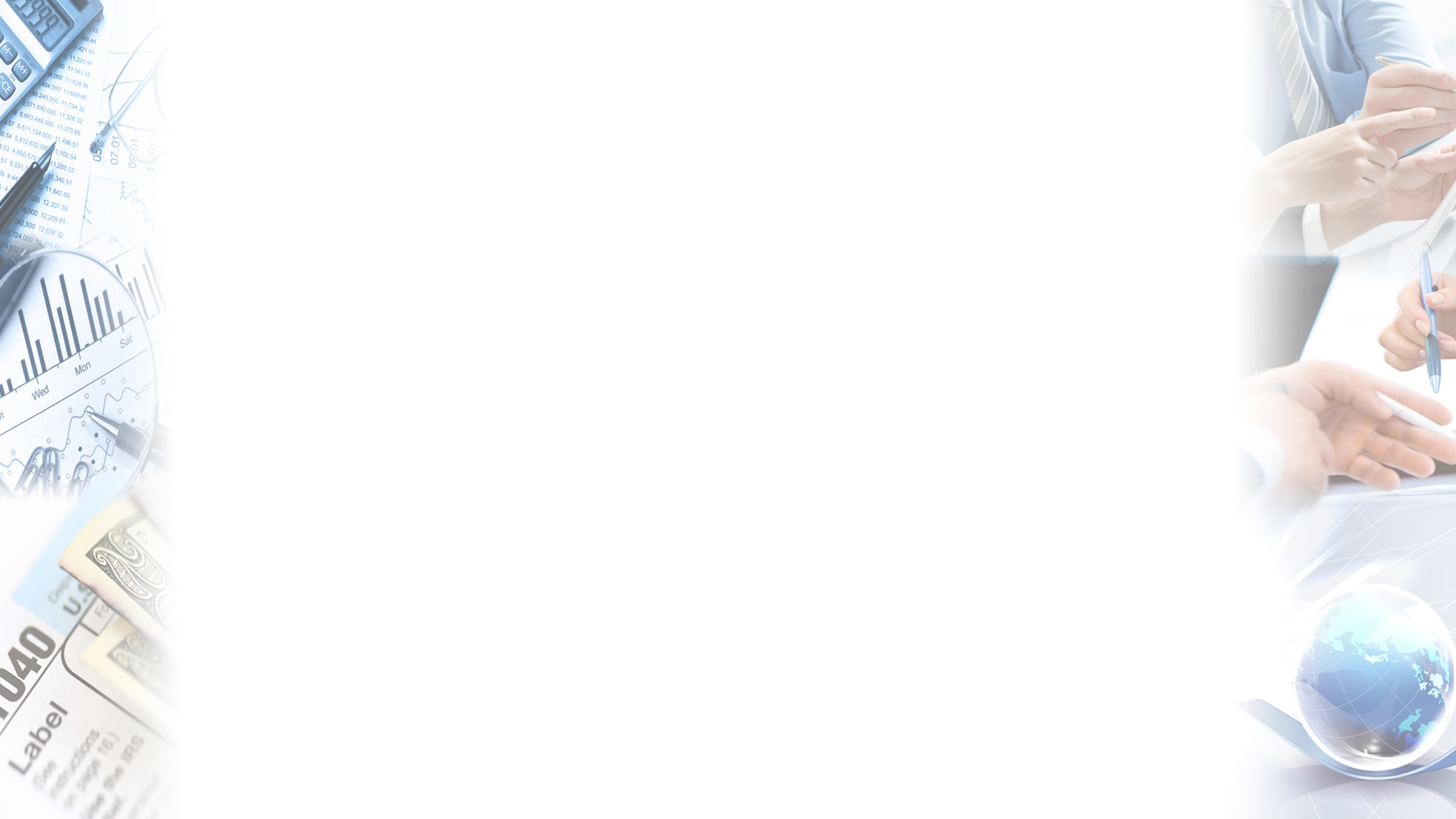 Задачи:
сформировать первичные экономические понятия;
научить детей правильному отношению к деньгам, способам их  зарабатывания и разумному их использованию;
объяснить взаимосвязь между экономическими и этическими  категориями: труд, товар, деньги, цена, стоимость - с одной стороны и  нравственными понятиями, такими, как бережливость, честность,  экономность, щедрость и т.д.;
научить детей правильно вести себя в реальных жизненных ситуациях,  носящих экономический характер (покупка в магазине, плата за проезд  в транспорте и т.д.)
воспитывать представления о сущности таких нравственных категорий,  как экономность, бережливость
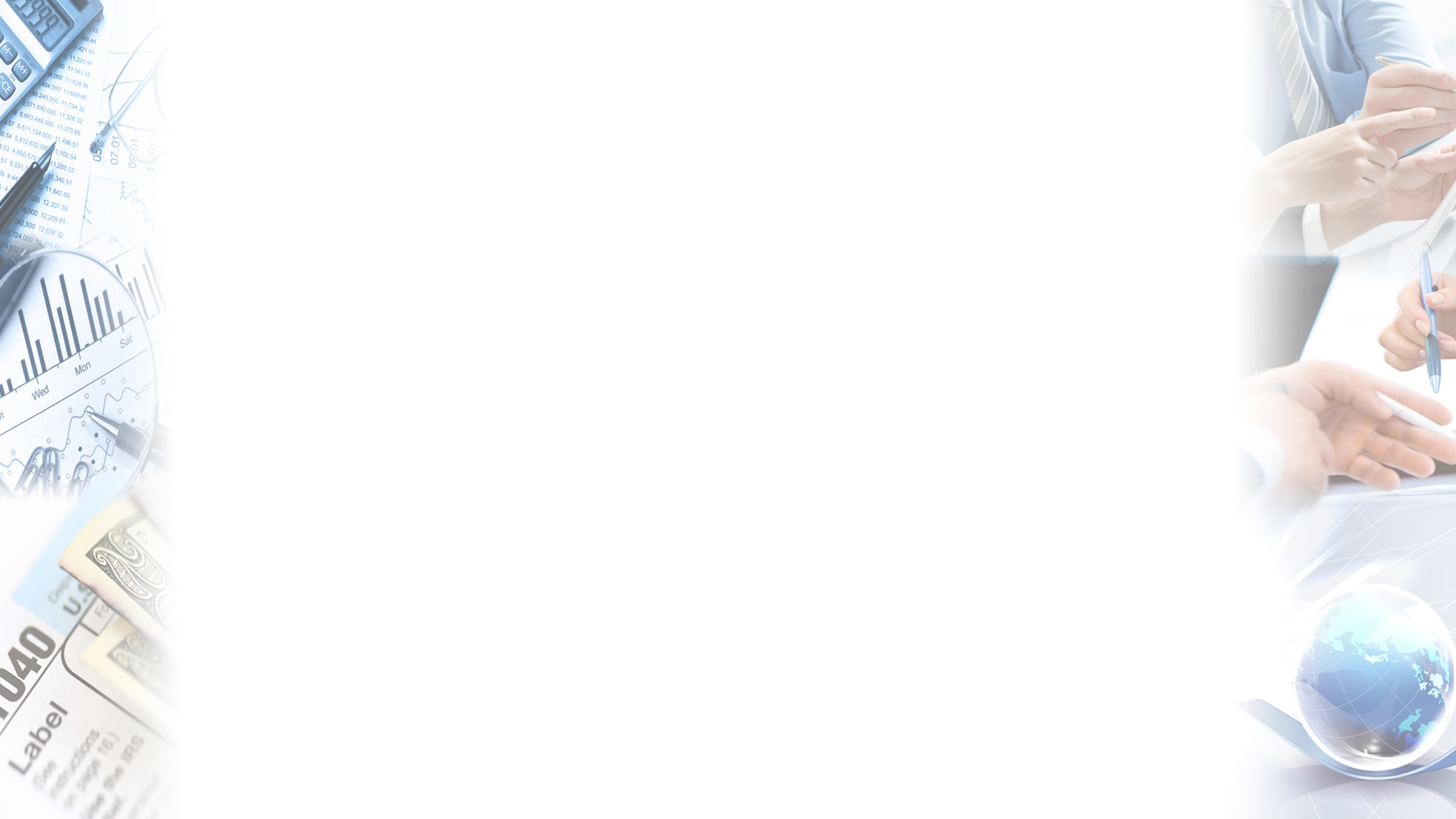 Формы организации экономического воспитания* игра *сюжетно-дидактические игры * совместная деятельность воспитателя и детей * чтение художественной литературы * предметно-развивающая среда
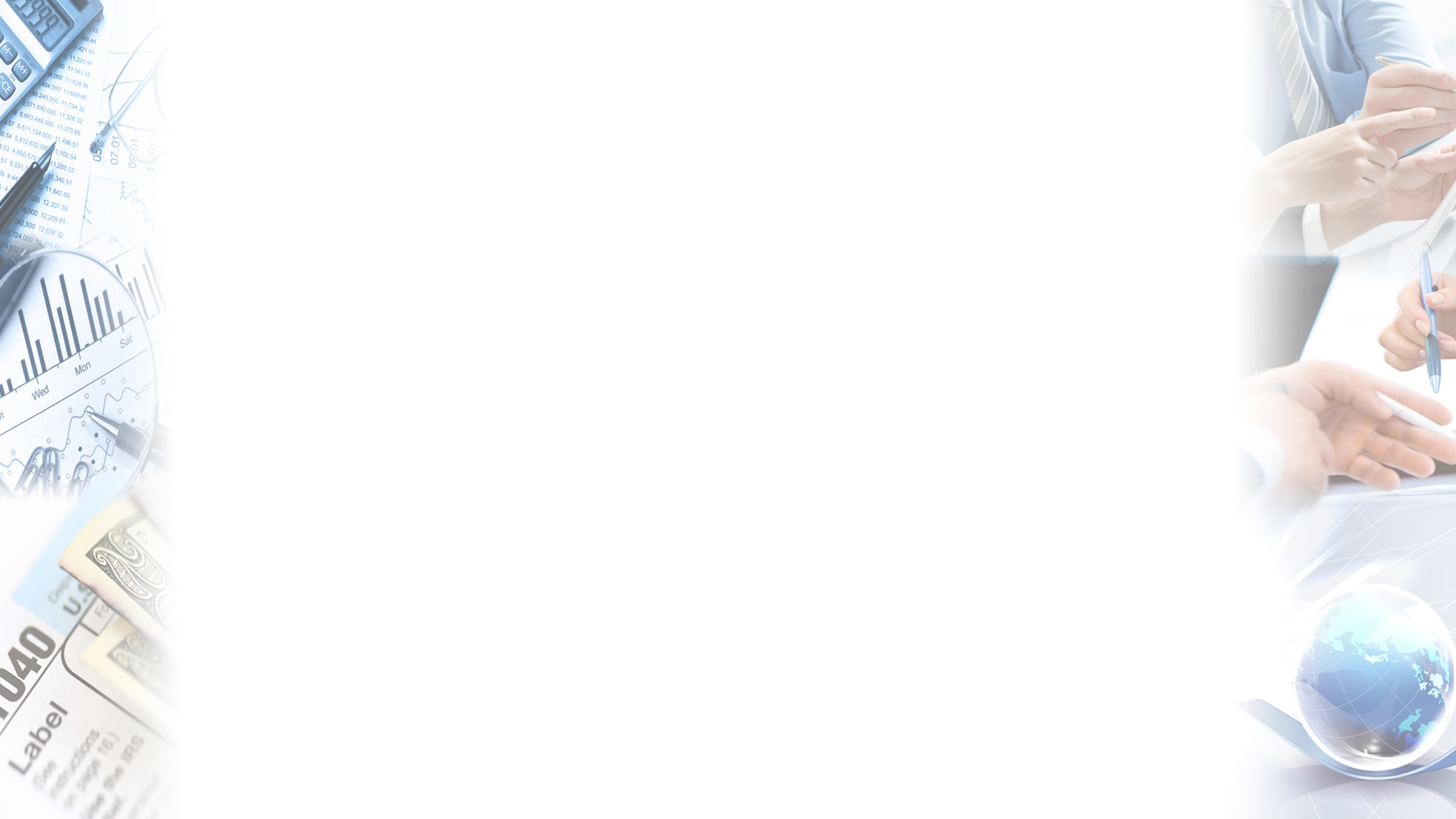 Направления совместной деятельности педагогов и родителей по финансовой грамотности старших дошкольников:* информирование родителей о задачах и содержании финансовой грамотности детей в детском саду и в семье;* участие родителей в работе по формированию финансовой грамотности детей в дошкольном учреждении (экономические ярмарки, праздники, конкурсы
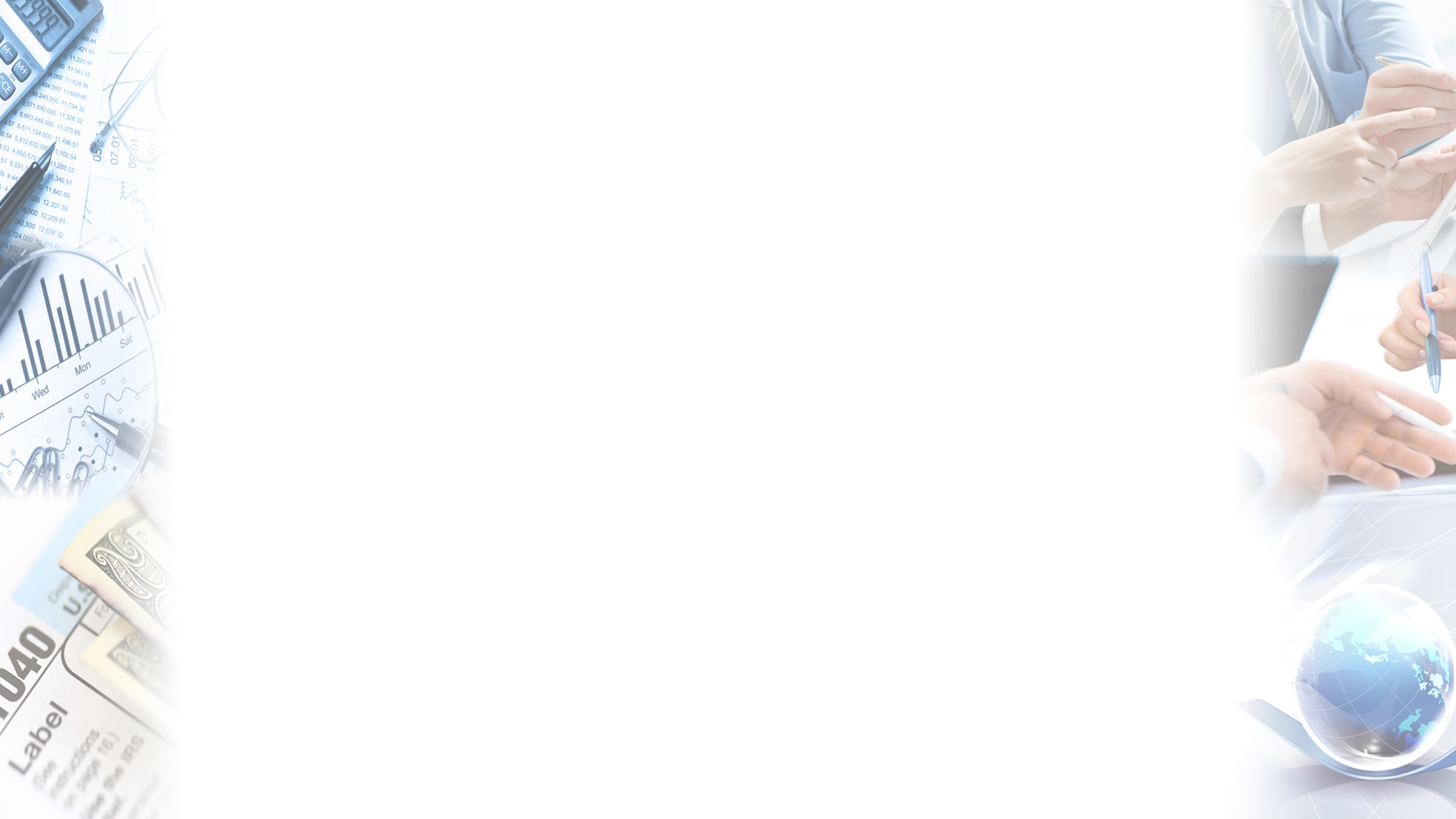 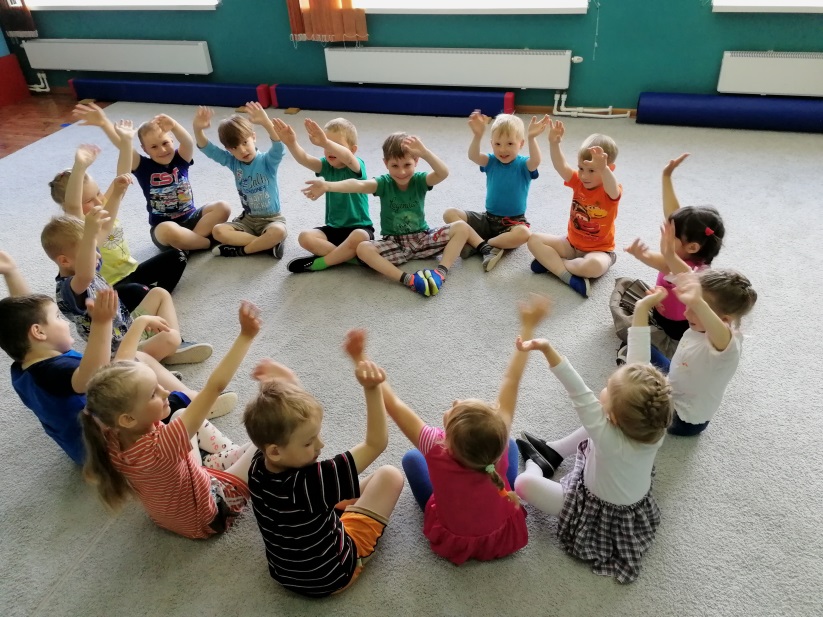 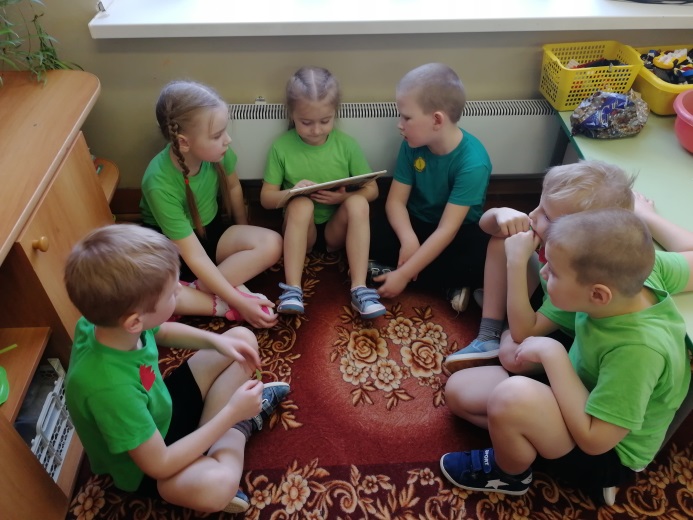 Применение проблемного обучения на занятиях
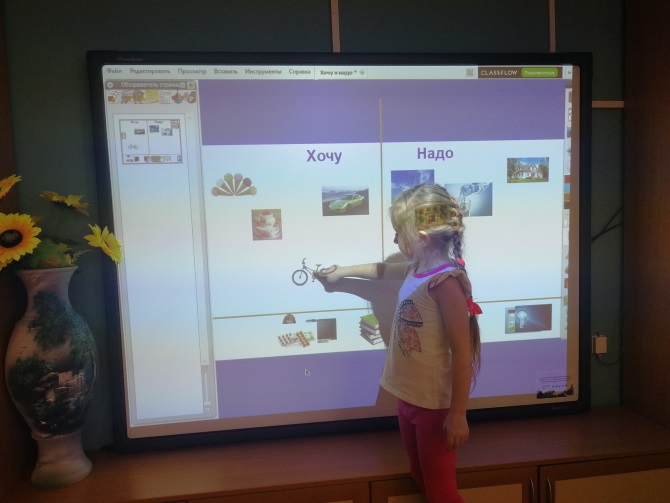 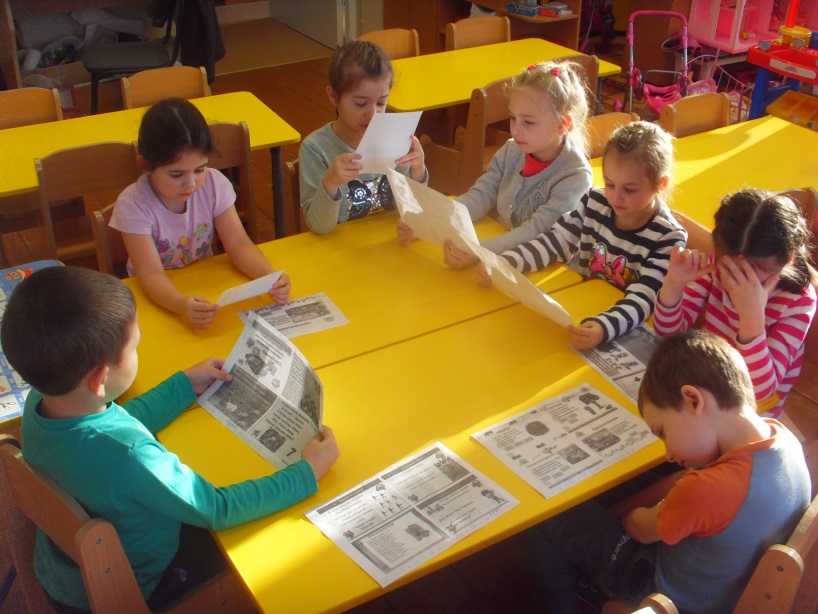 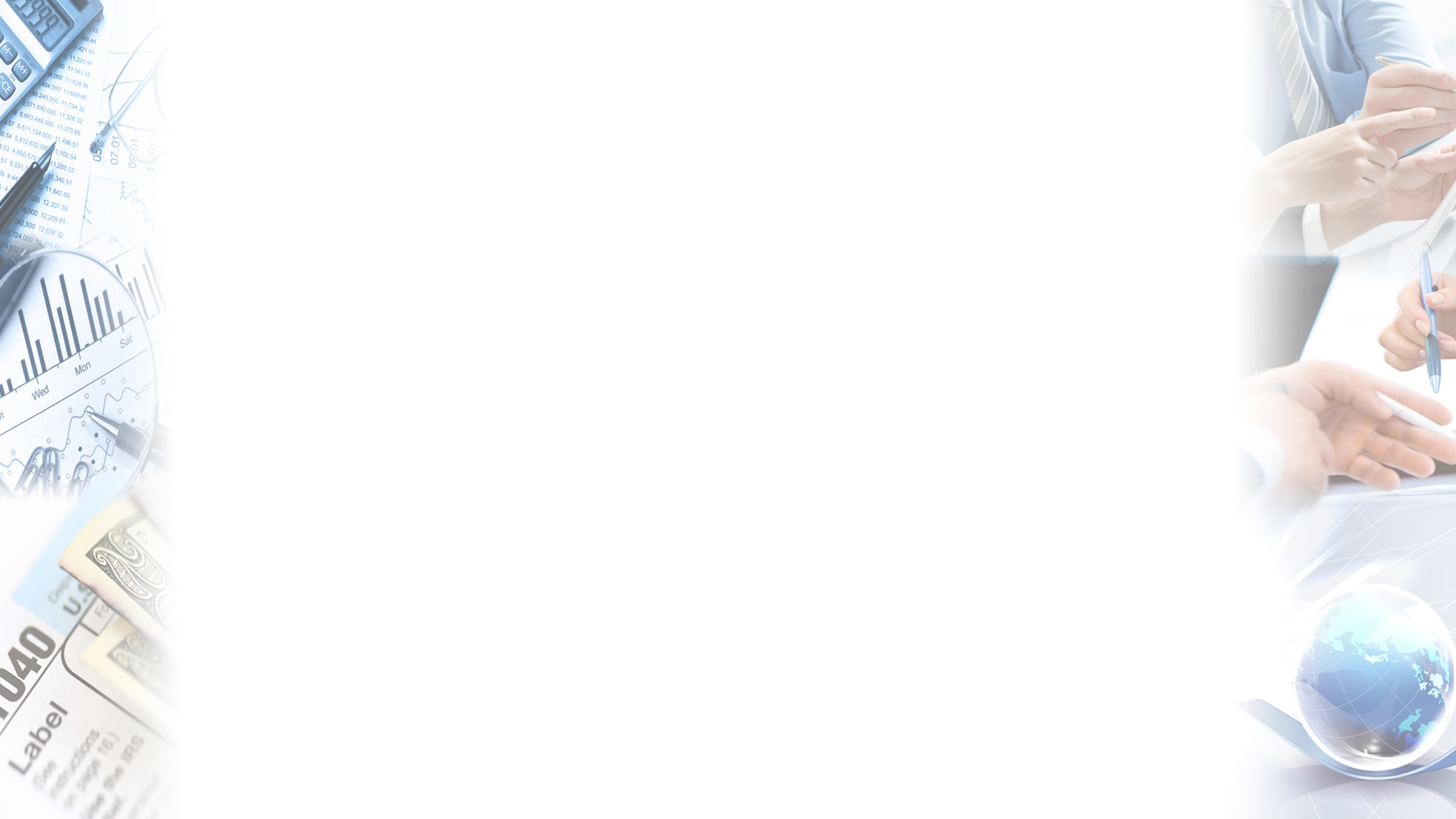 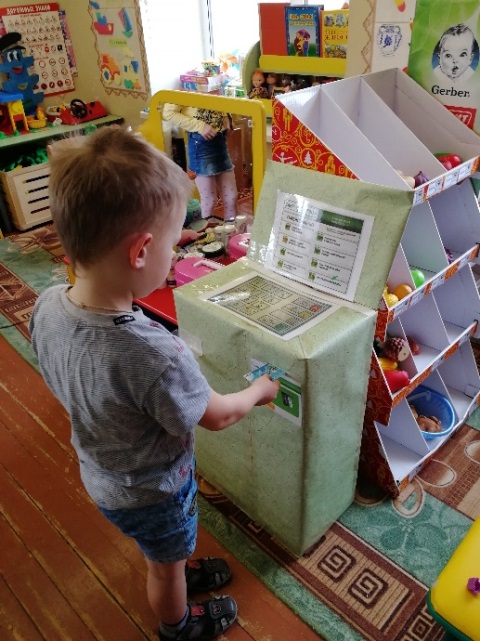 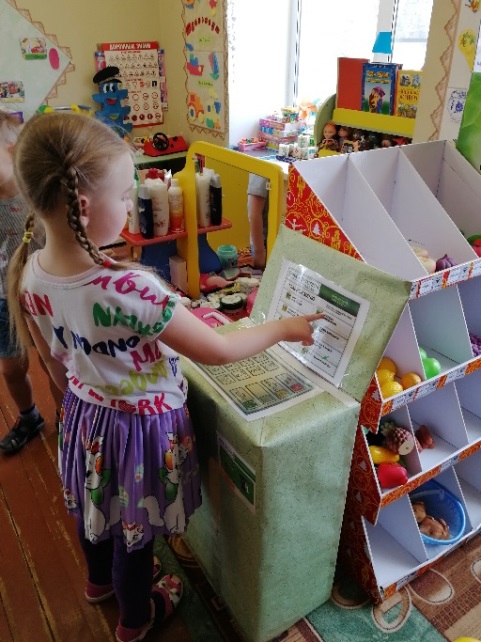 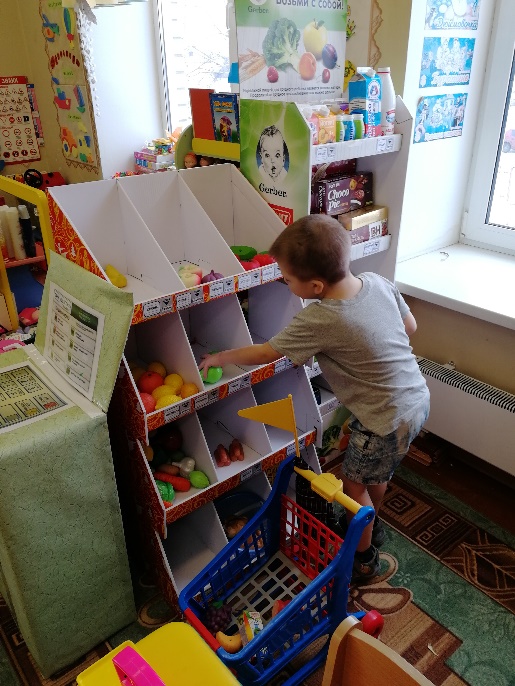 Сюжетно-ролевая игра «Банк»
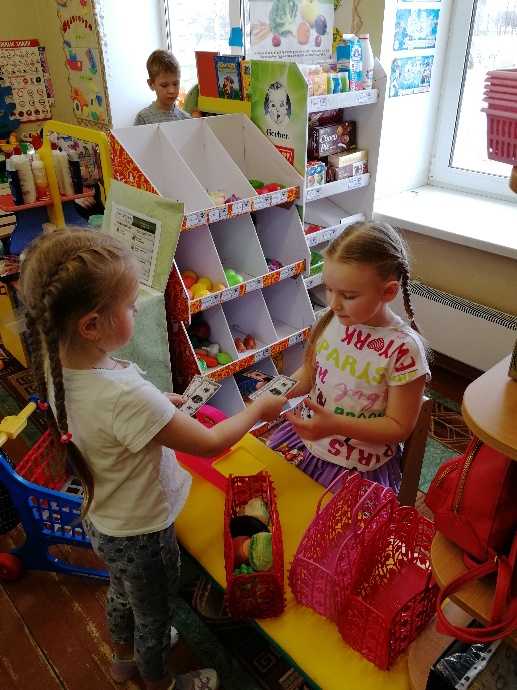 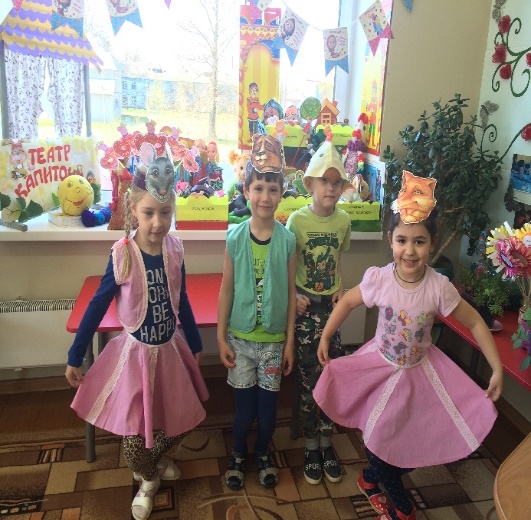 Сюжетно-ролевая игра «Модельное агентство»
Сюжетно-ролевая игра «Супермаркет»
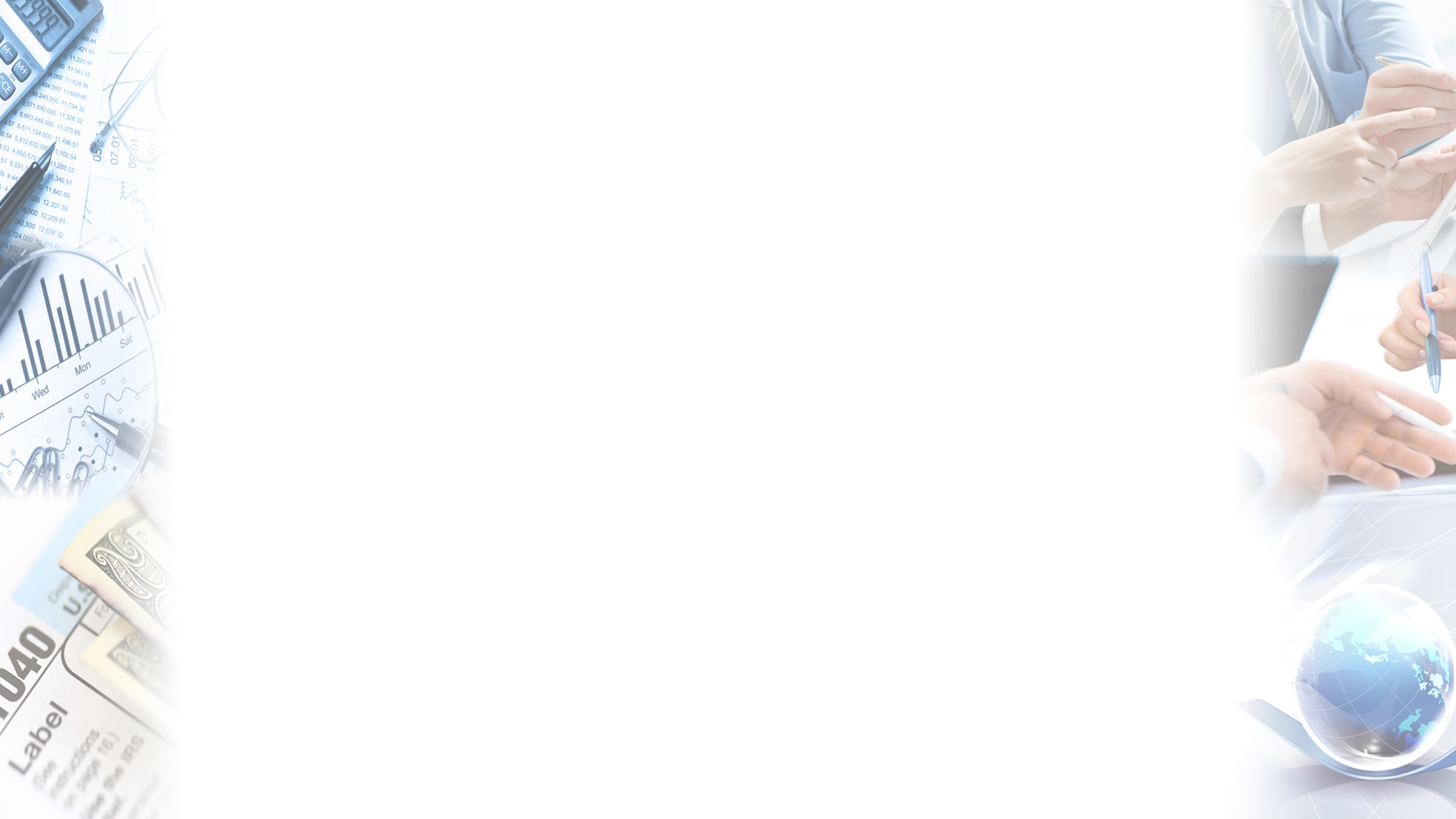 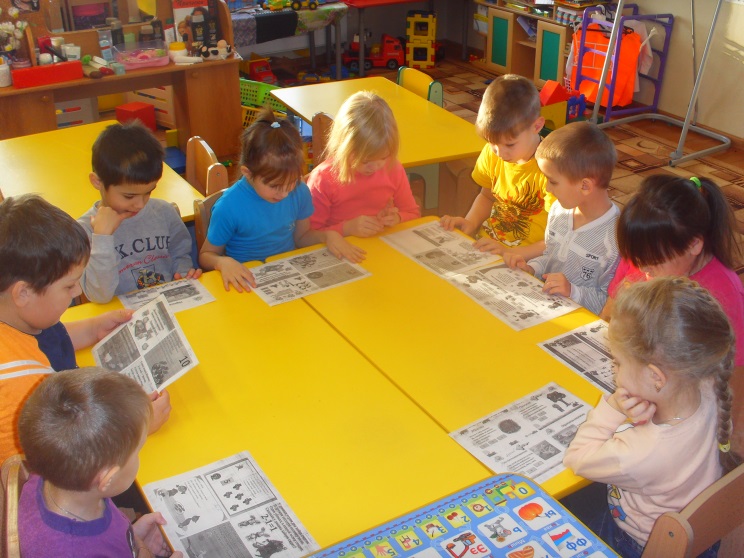 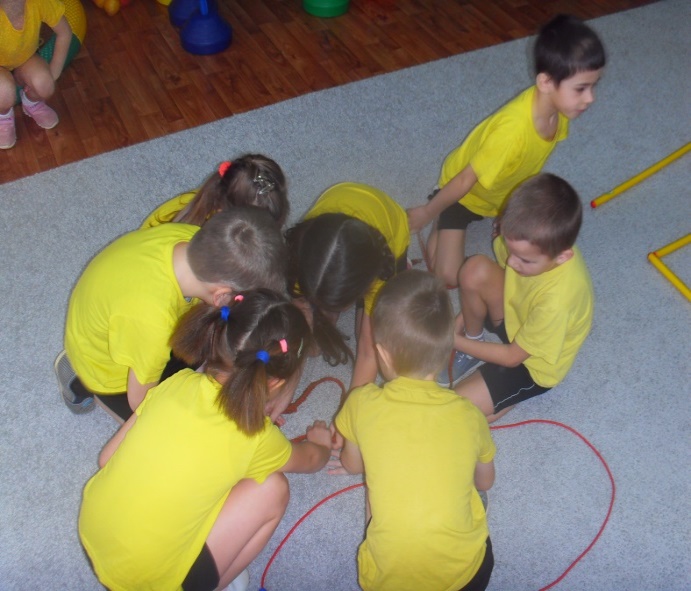 Среди разных видов игр особую значимость приобретают дидактические игры экономической направленности
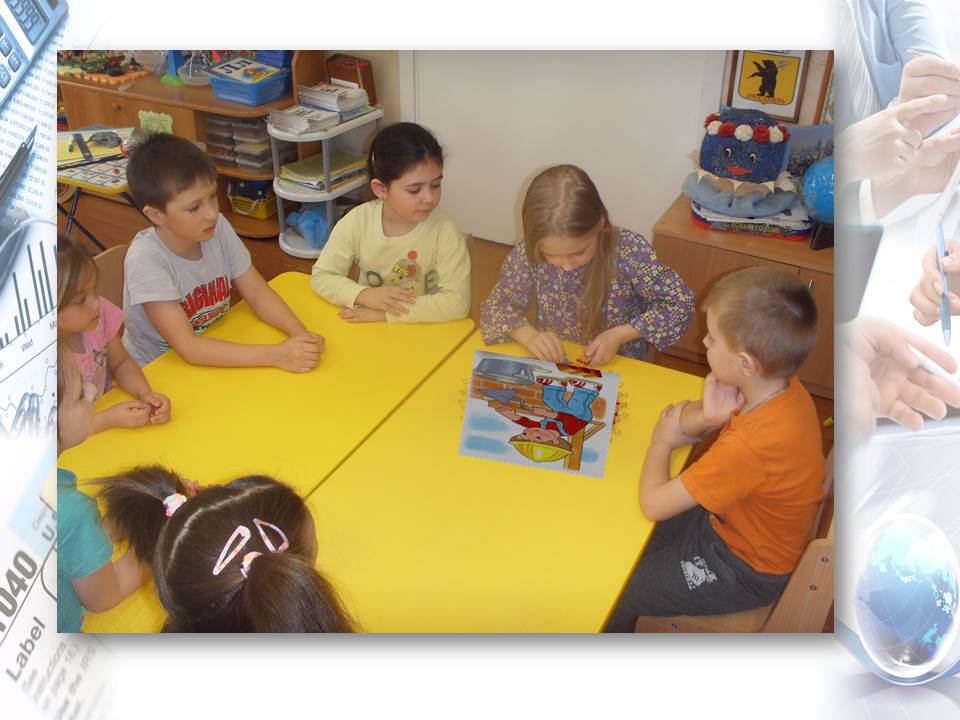 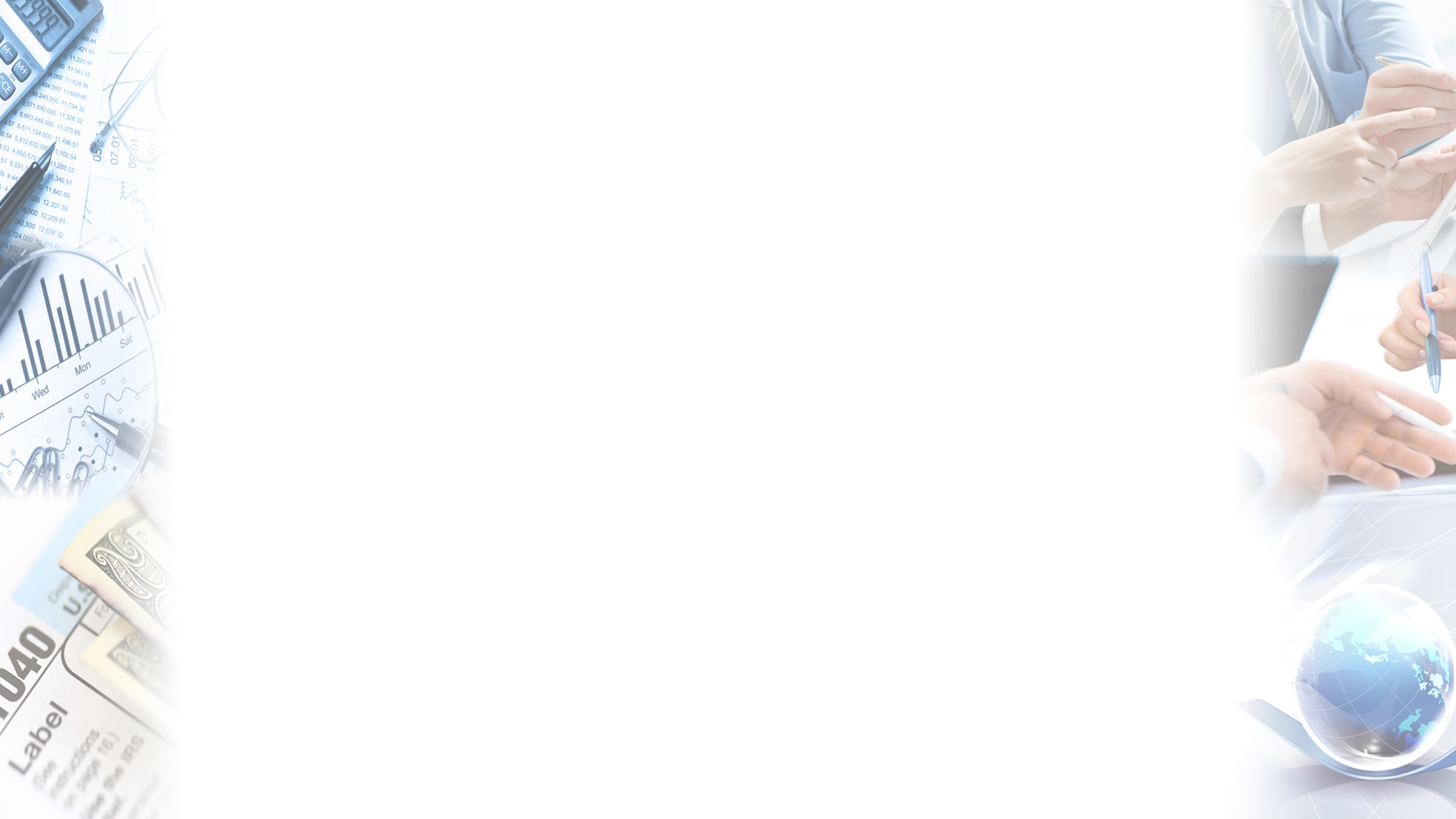 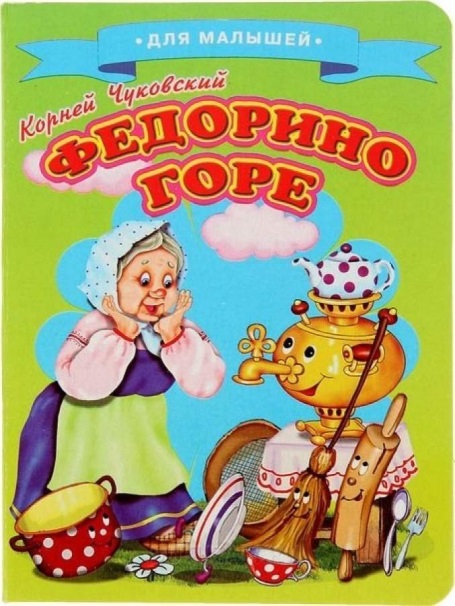 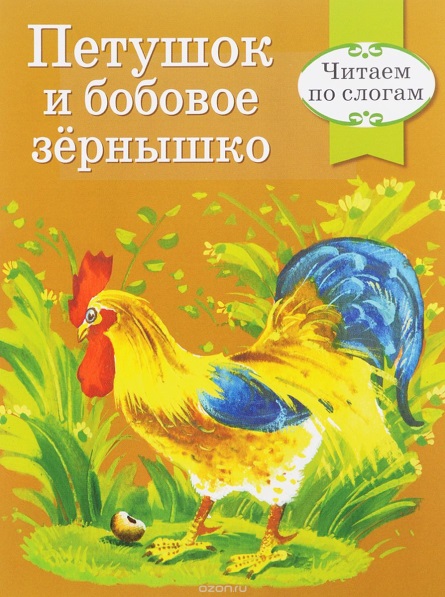 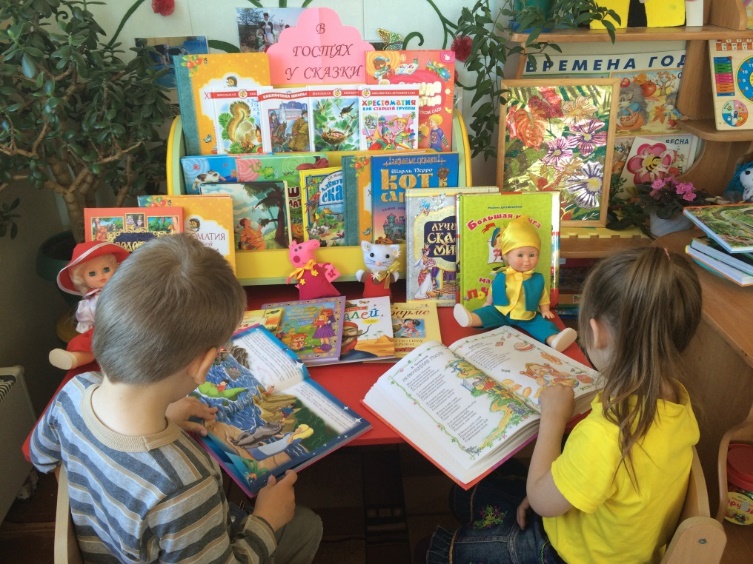 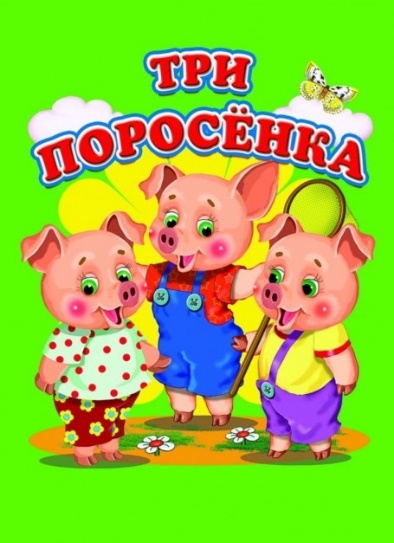 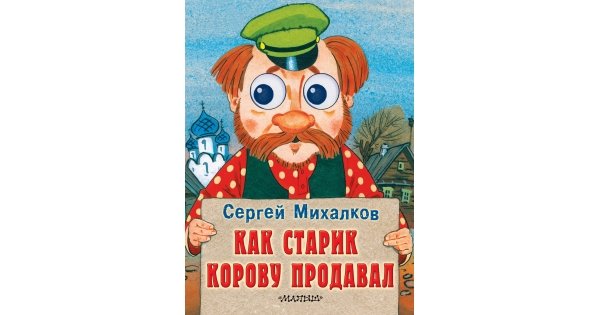 Сказка для ребенка такое же серьезное
 и настоящее дело, как игра: она нужна ему для того, чтобы определиться, чтобы изучить себя, измерить, оценить свои возможности
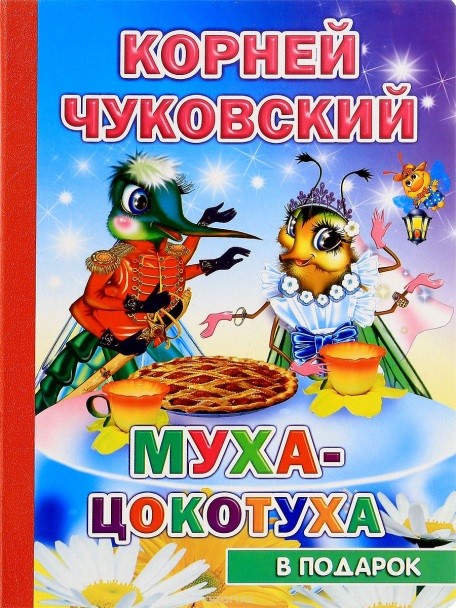 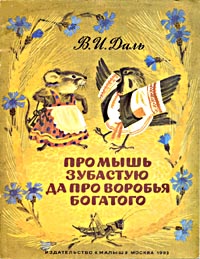 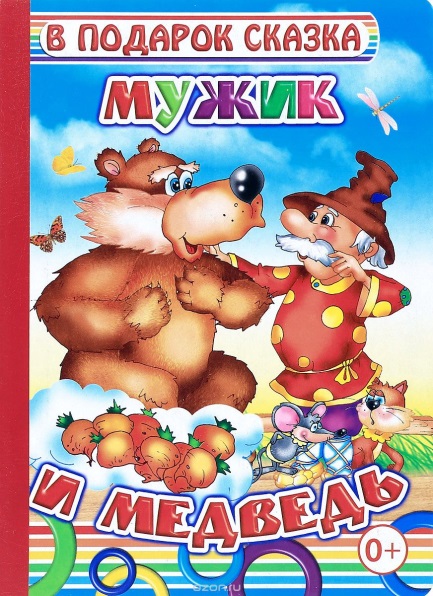 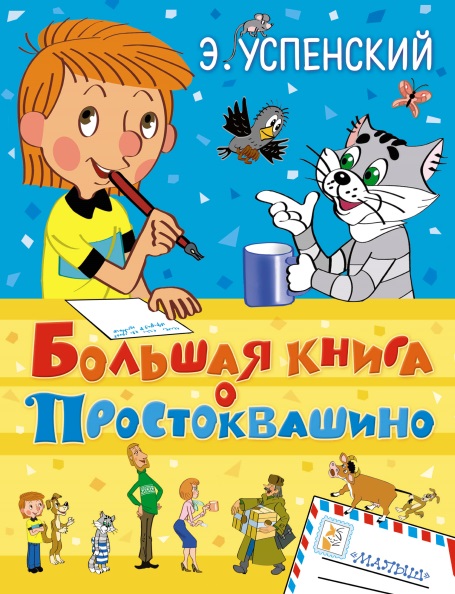 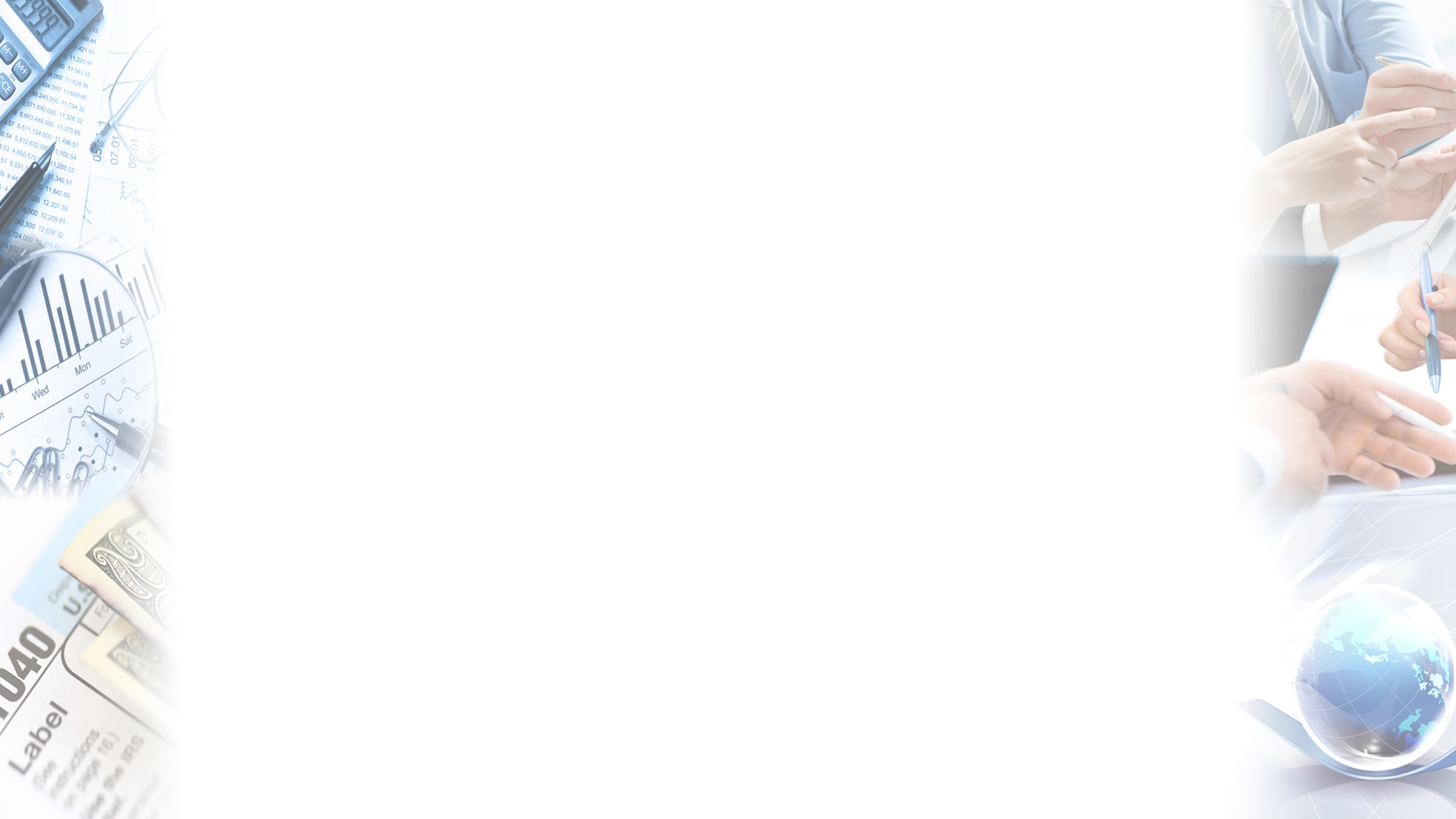 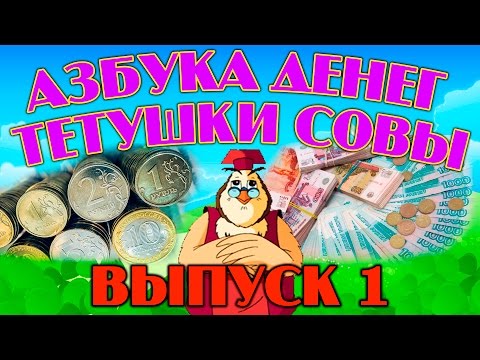 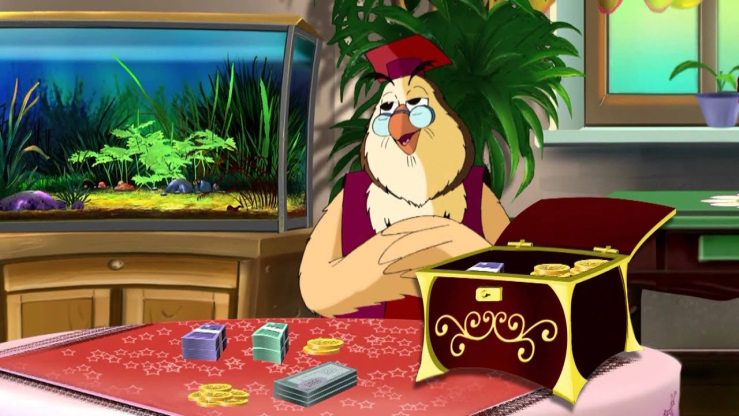 Мультфильмы из серии 
«Азбука денег тётушки Совы»
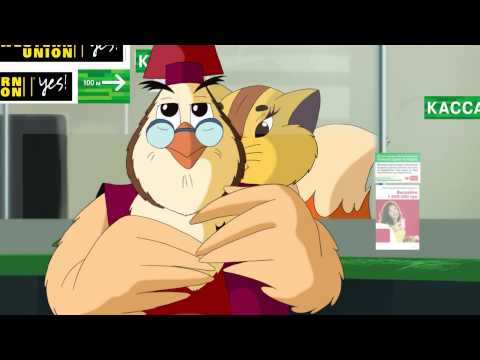 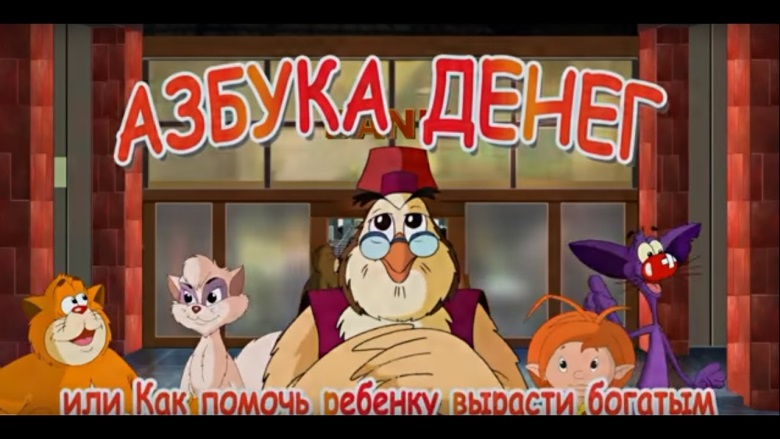 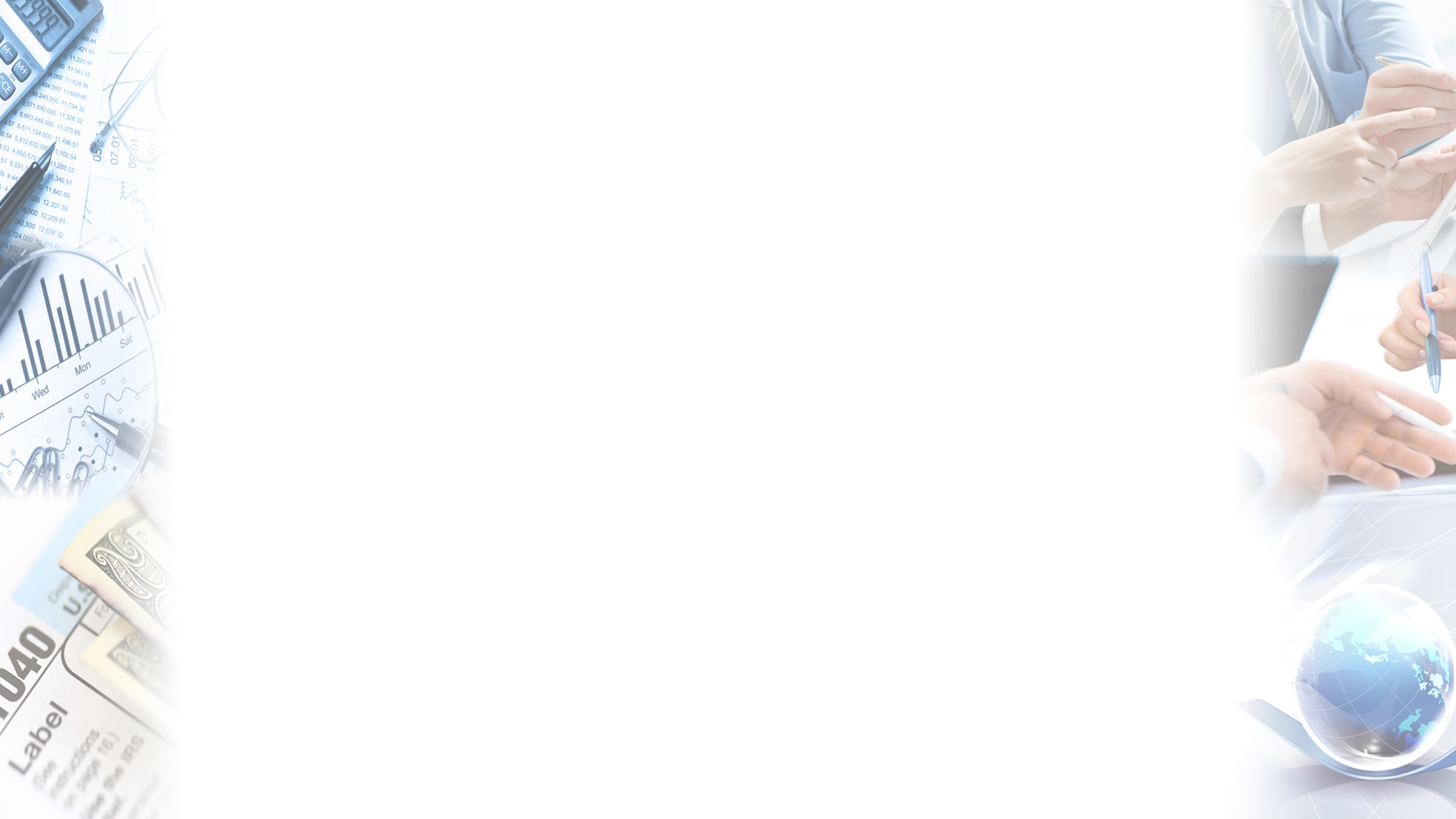 Ожидаемый результат:

активно использовать в игровой деятельности  основные экономические понятия и категории.
дошкольники приобретают первичный  экономический опыт, учатся устанавливать разумные  экономические отношения в различных сферах  жизнедеятельности;
родители получают дополнительные знания по
экономическому воспитанию детей.
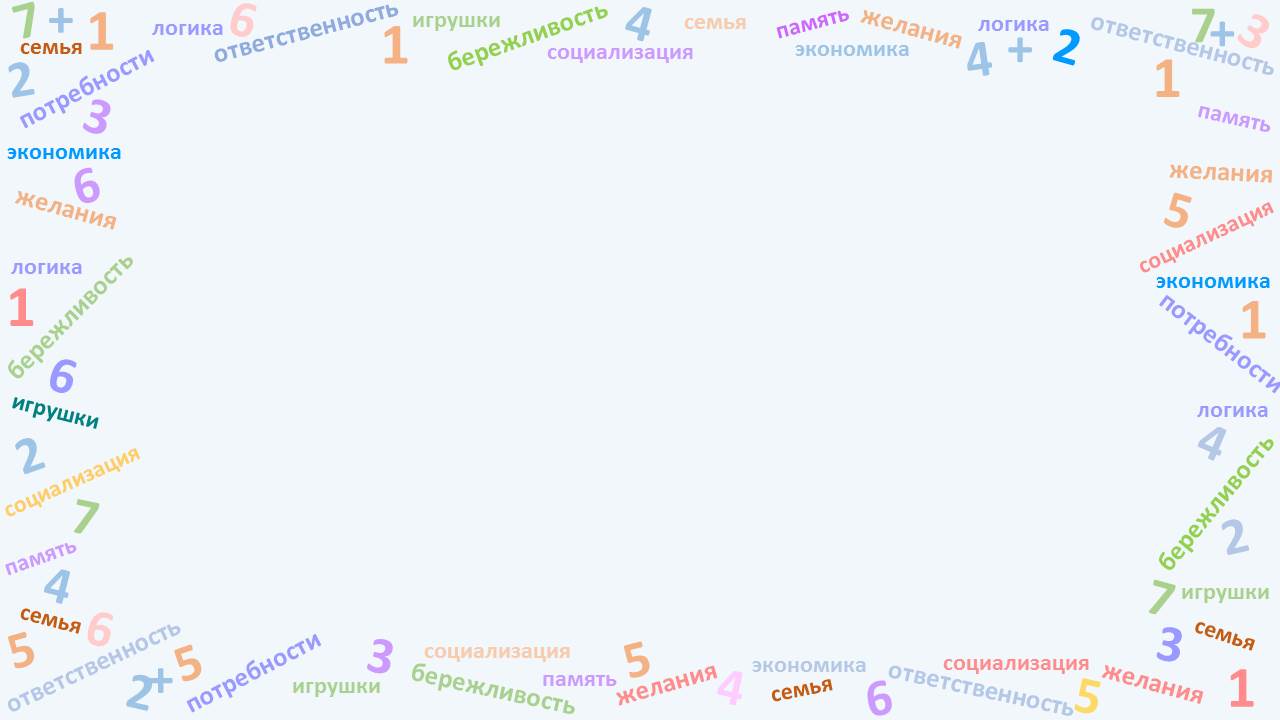 Деловая игра
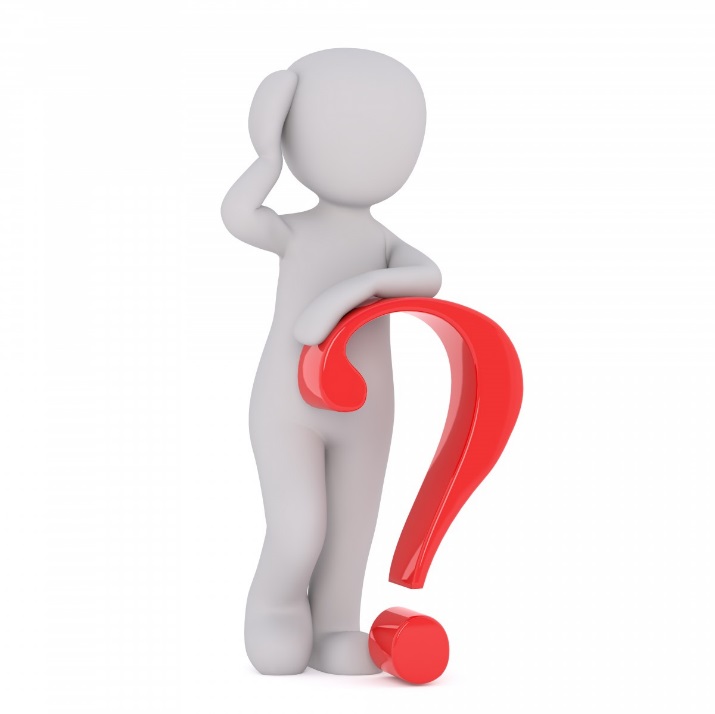 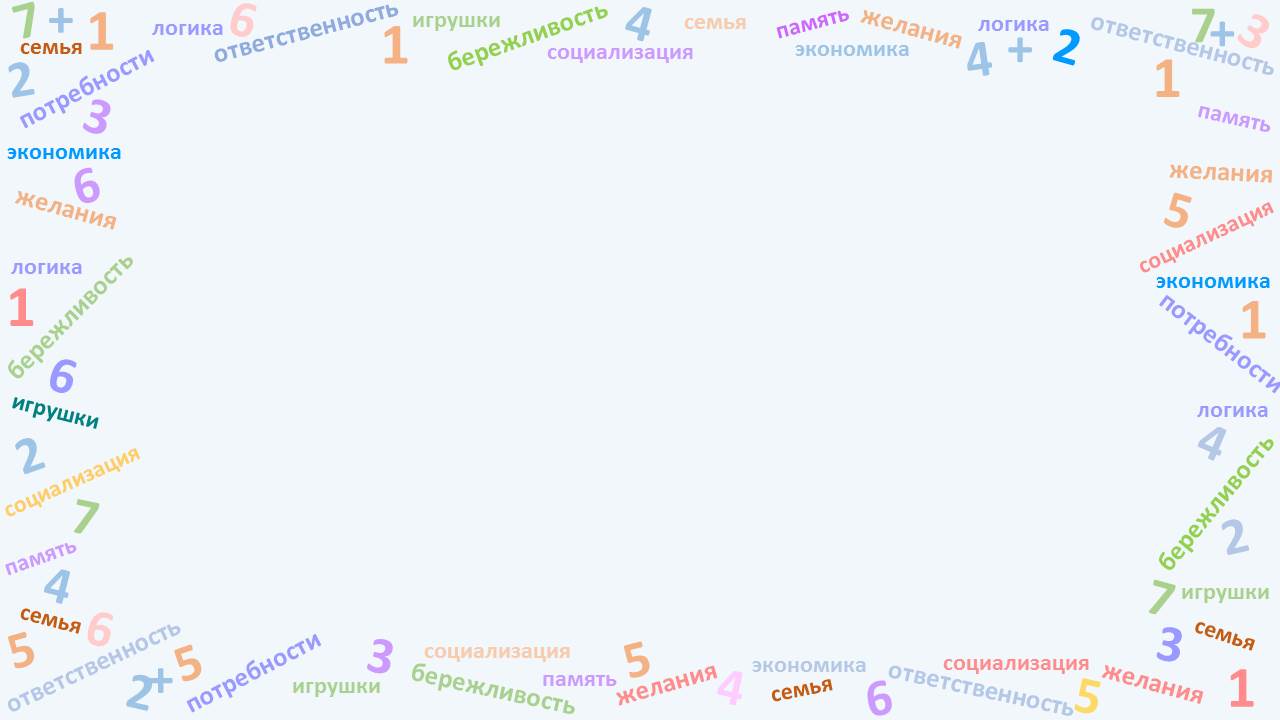 ЗАДАНИЕ 1 «АНАГРАММЫ»
СИПЕНЯ 
ЛАКМЕРА 
ПАРТАЛАЗ 
ДОВОДРОГ 
КАНОЭКОМИ 
КАБН 
ГИНЬЕД
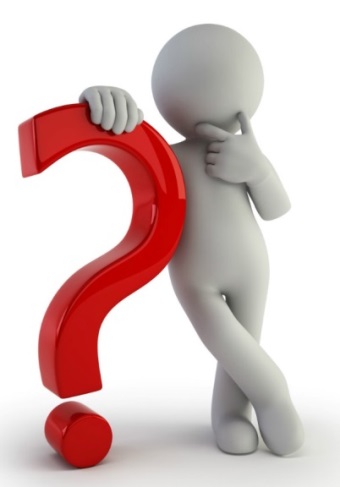 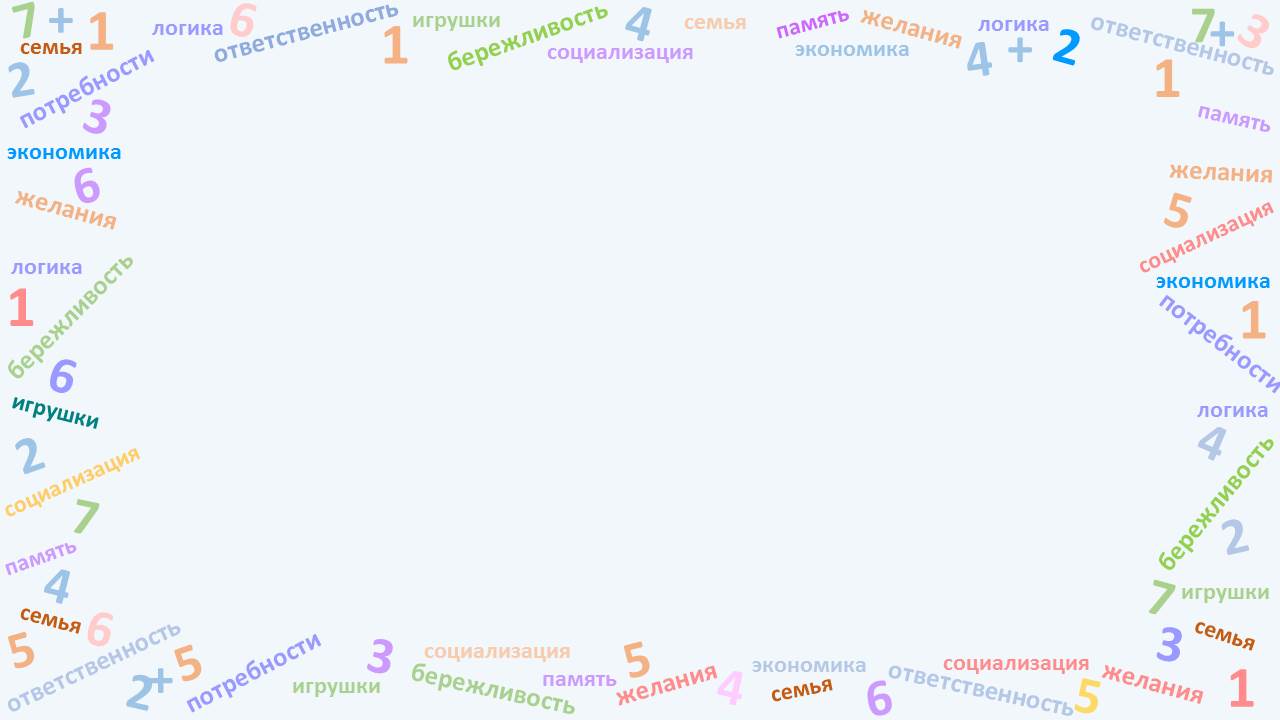 ЗАДАНИЕ 1 «Ответы»
ПЕНСИЯ 
РАЕКЛАМА
ЗАРПЛАТА 
ДОГОВОР
ЭКОНОМИКА
БАН К 
ДЕНЬГИ
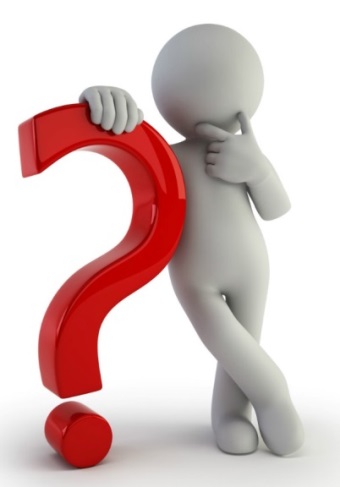 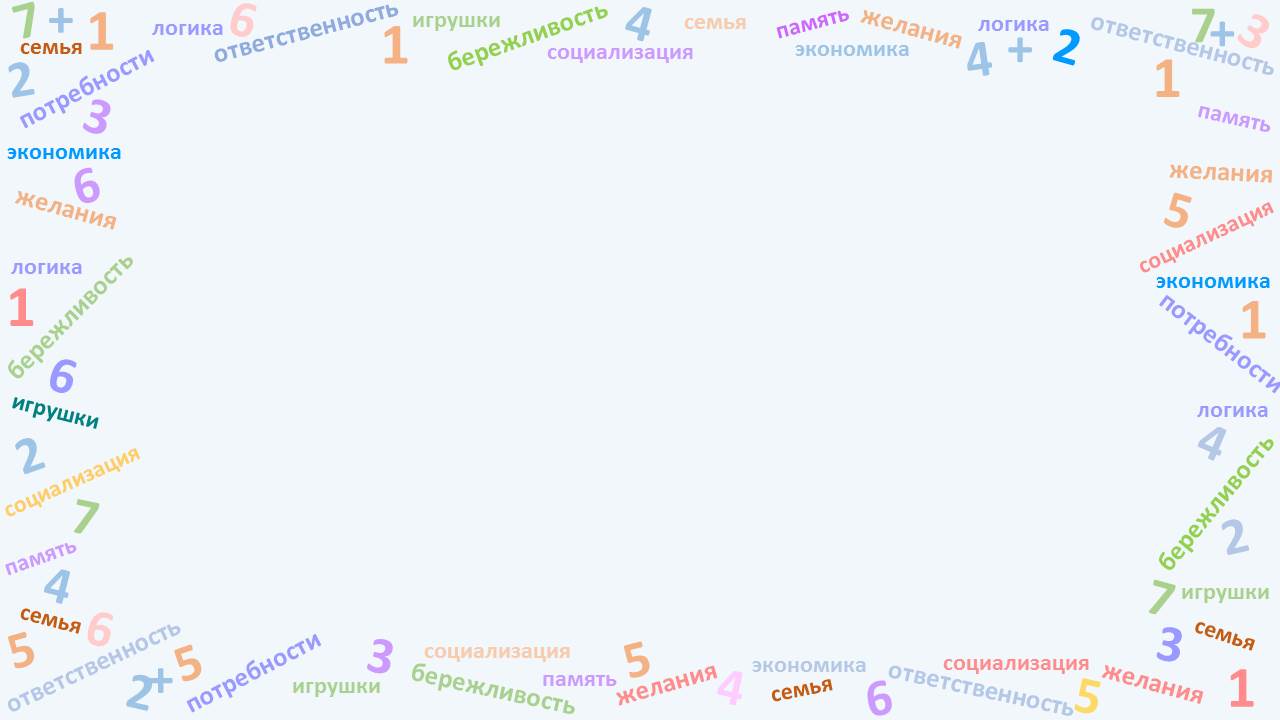 ЗАДАНИЕ 2
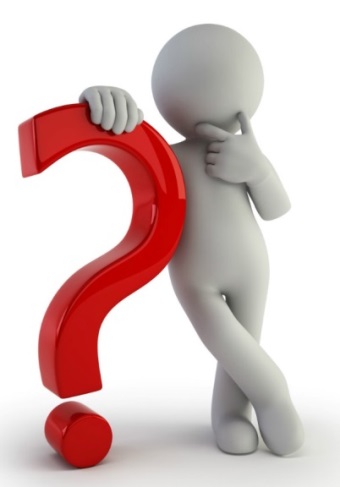 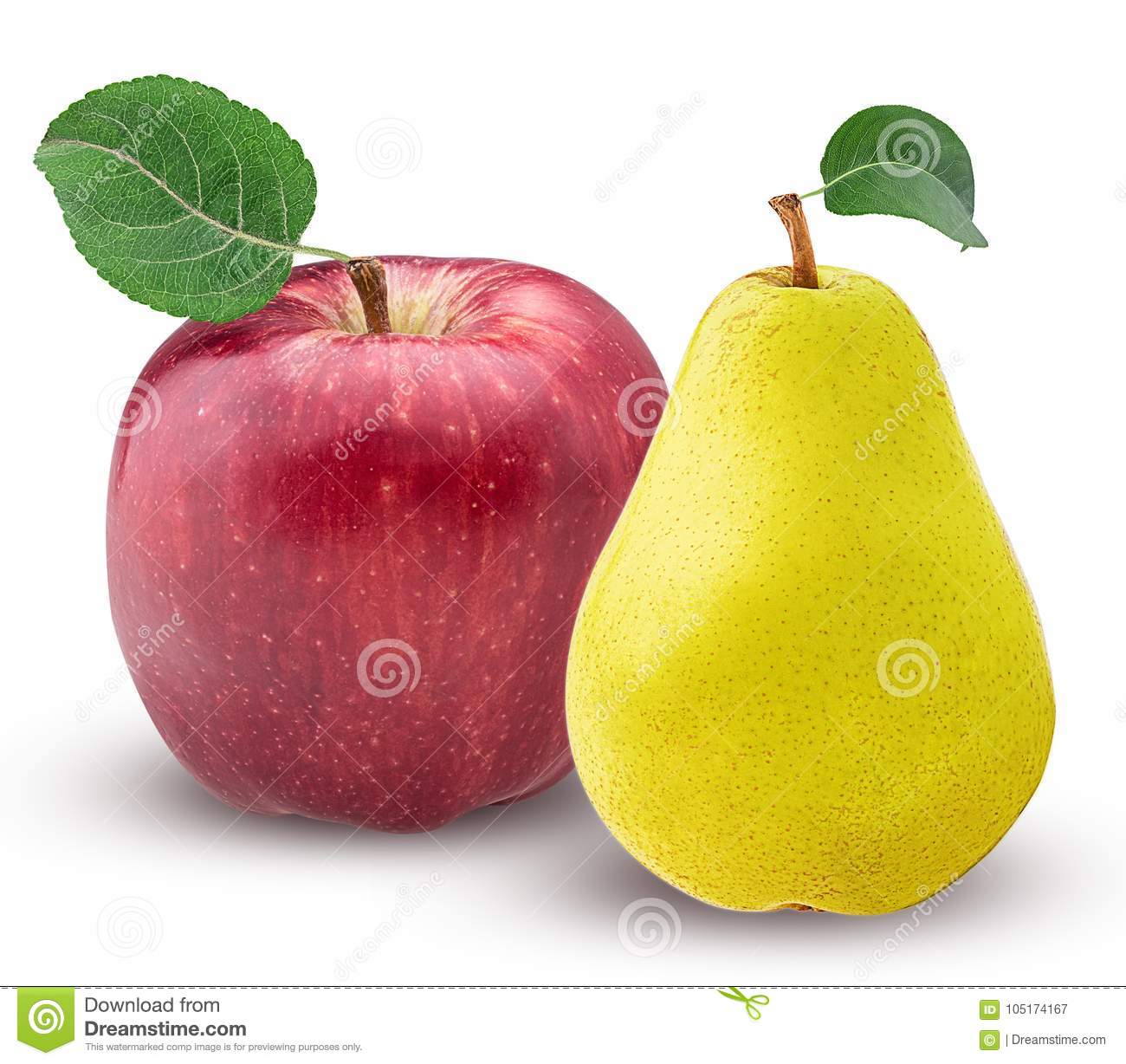 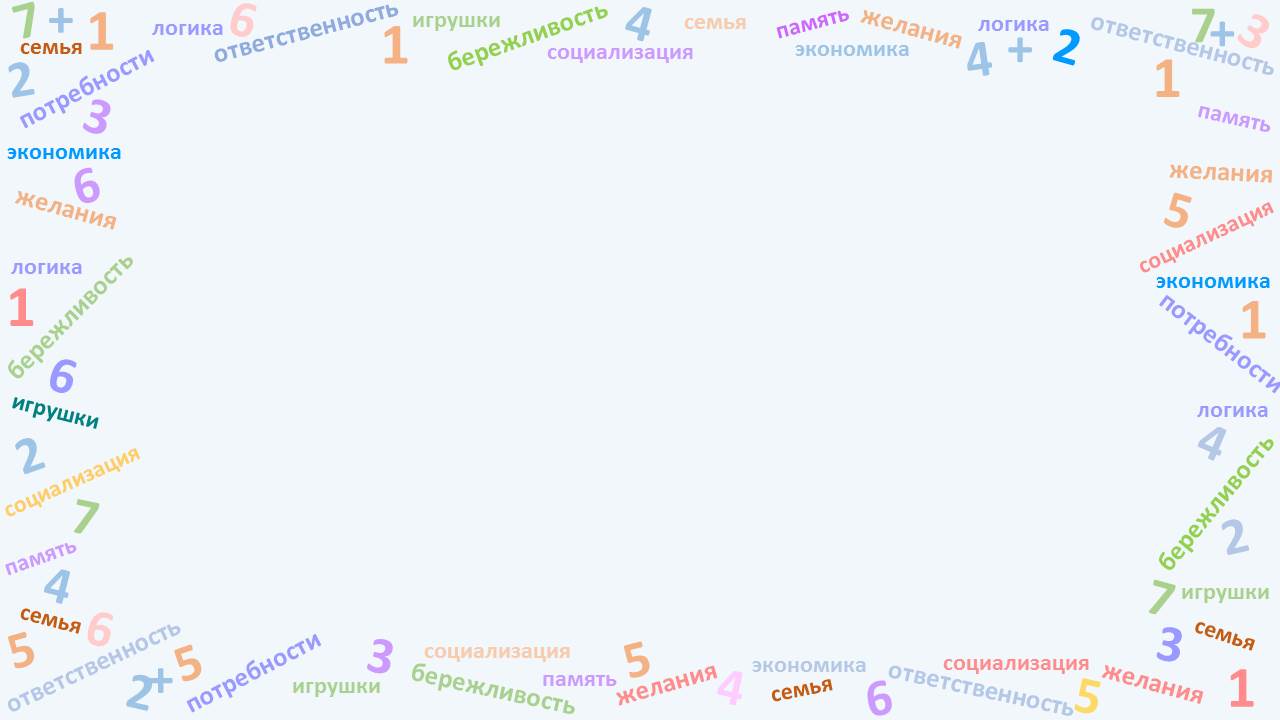 Деньги не появляются сами собой, а зарабатываются. 
Сначала зарабатываем- потом тратим. 
Стоимость товара зависит от его качества нужности и от того, насколько сложно его произвести. 
Деньги любят счет. 
Твои  деньги бывают объектом чужого интереса. 
 Не все покупается.
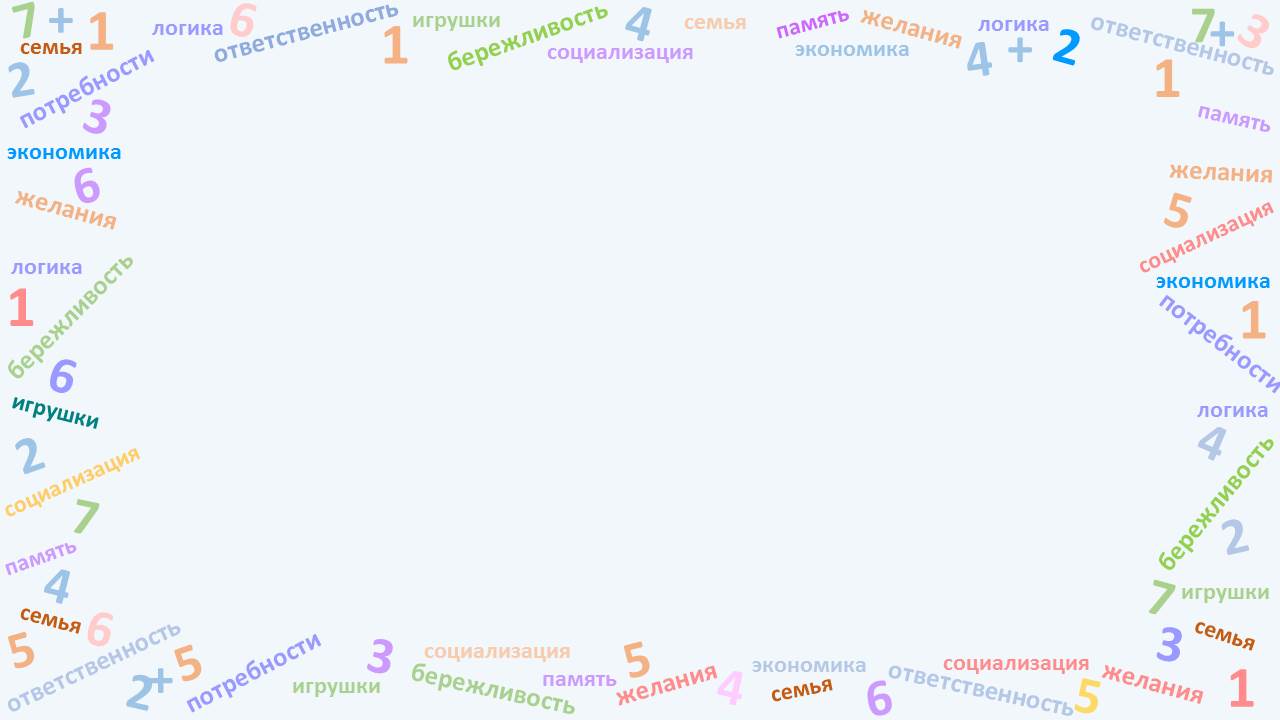 ЗАДАНИЕ 3    «Угадай сказку»
В какой сказке говорится о нелегком пути хлебобулочного изделия до потребителя?  
 В какой сказке описывается эффективность коллективного труда? 
Какое сказочное животное умело изготовлять золотые монеты простым ударом копыта? . 
 В какой сказке простая труженица домашнего подворья создает изделие из драгоценного метала и что это за металл? 
 Герой этой сказки с помощью рекламы помог простому крестьянину занять высокий статус в обществе.
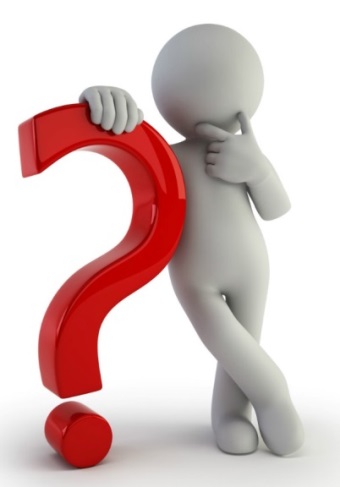 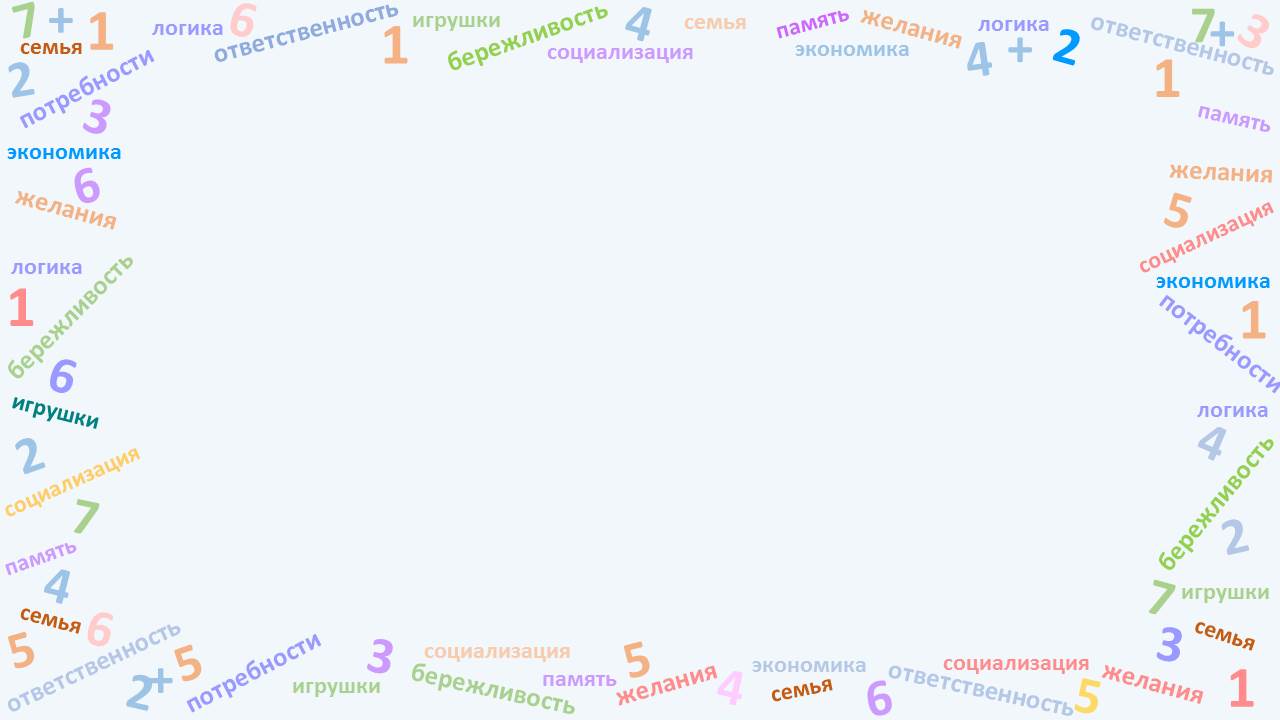 ОТВЕТЫ
1-Колобок 
                          2- Репка 
                          3- Золотая антилопа 
                          4- Курочка Ряба, золото 
                          5- Кот в сапогах
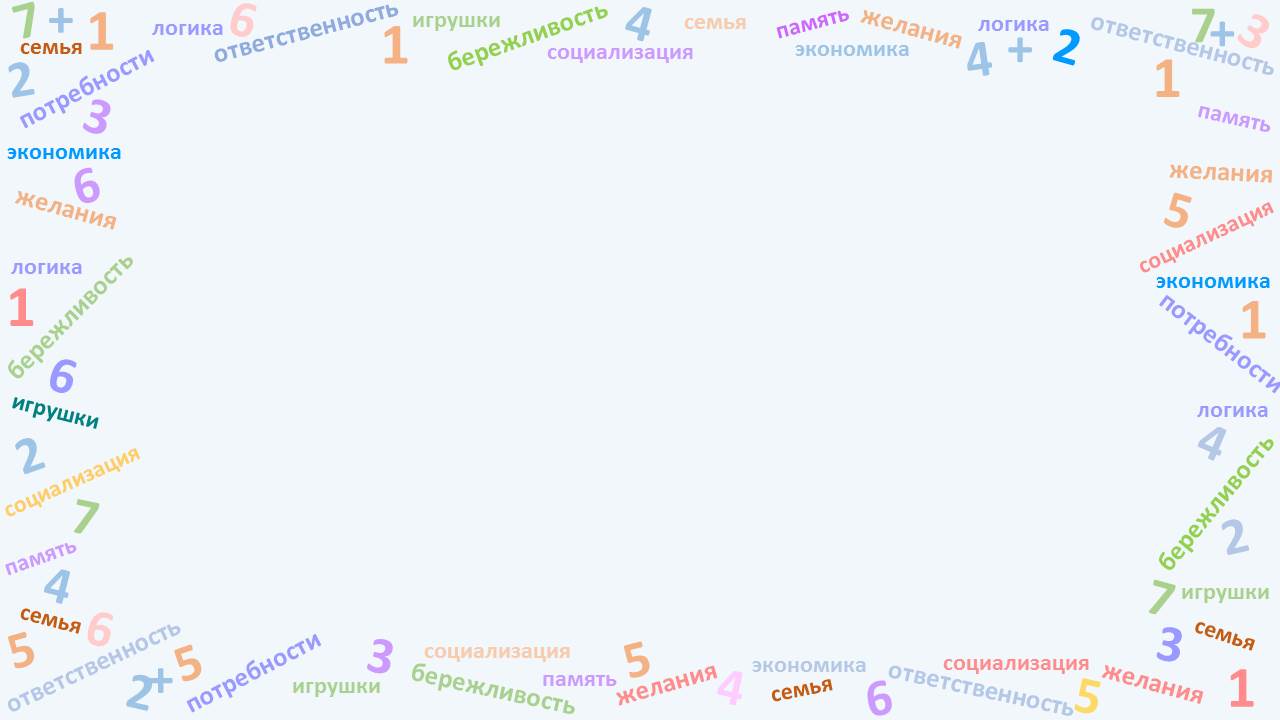 Задание 4 
«Экономические  загадки-добавлялки»
На товаре быть должна, обязательно …  
Коль трудиться круглый год, будет кругленьким …  
Журчат ручьи, промокли ноги, весной пора платить …  
4. Дела у нас пойдут на лад: мы в лучший банк внесли свой … 
5. На рубль – копейки, на доллары – центы, бегут-набегают в банке
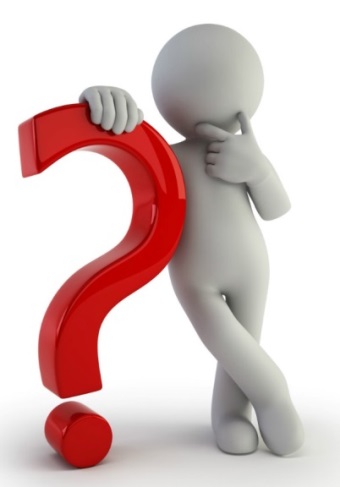 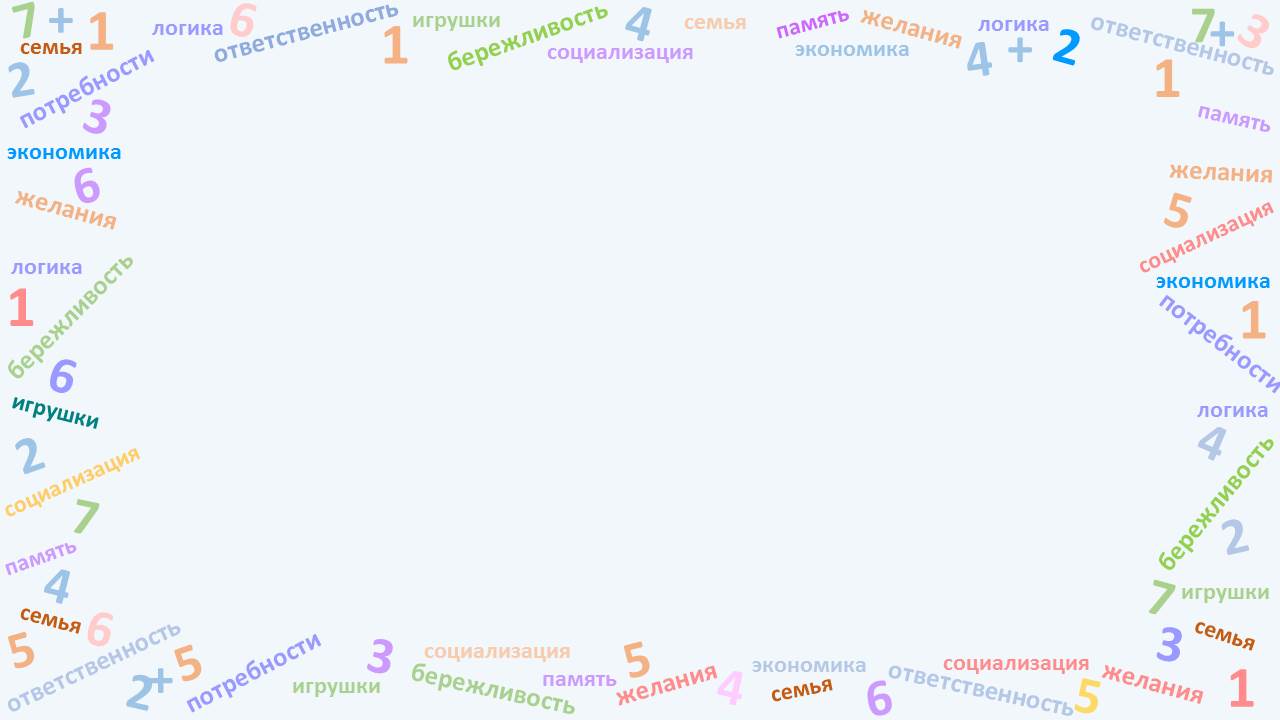 ОТВЕТЫ
1- Цена 
                         2- Доход 
                         3- Налоги 
                         4- Вклад 
                          5- Проценты
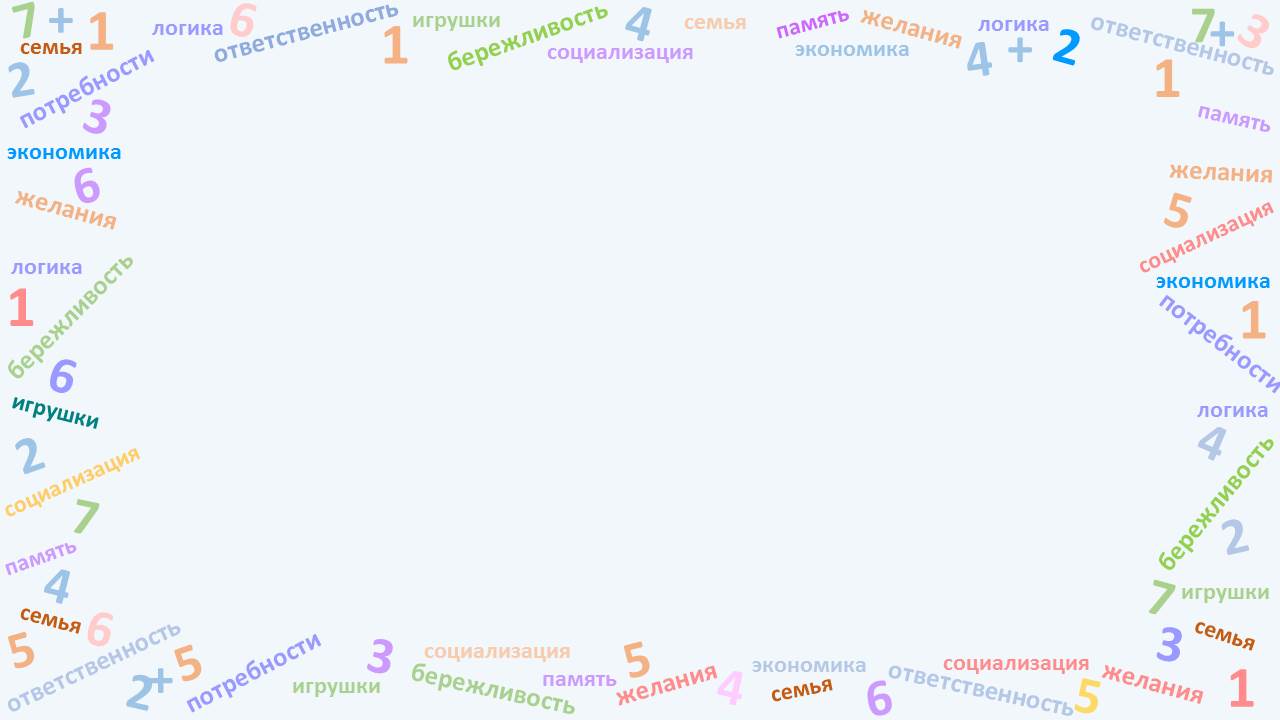 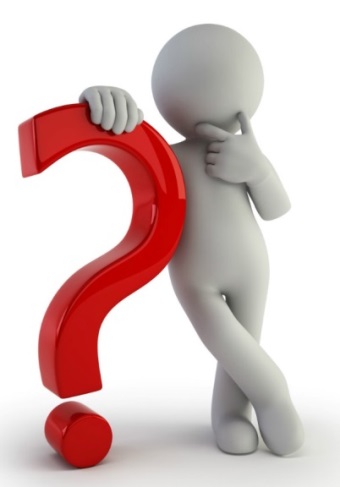 Задание 5
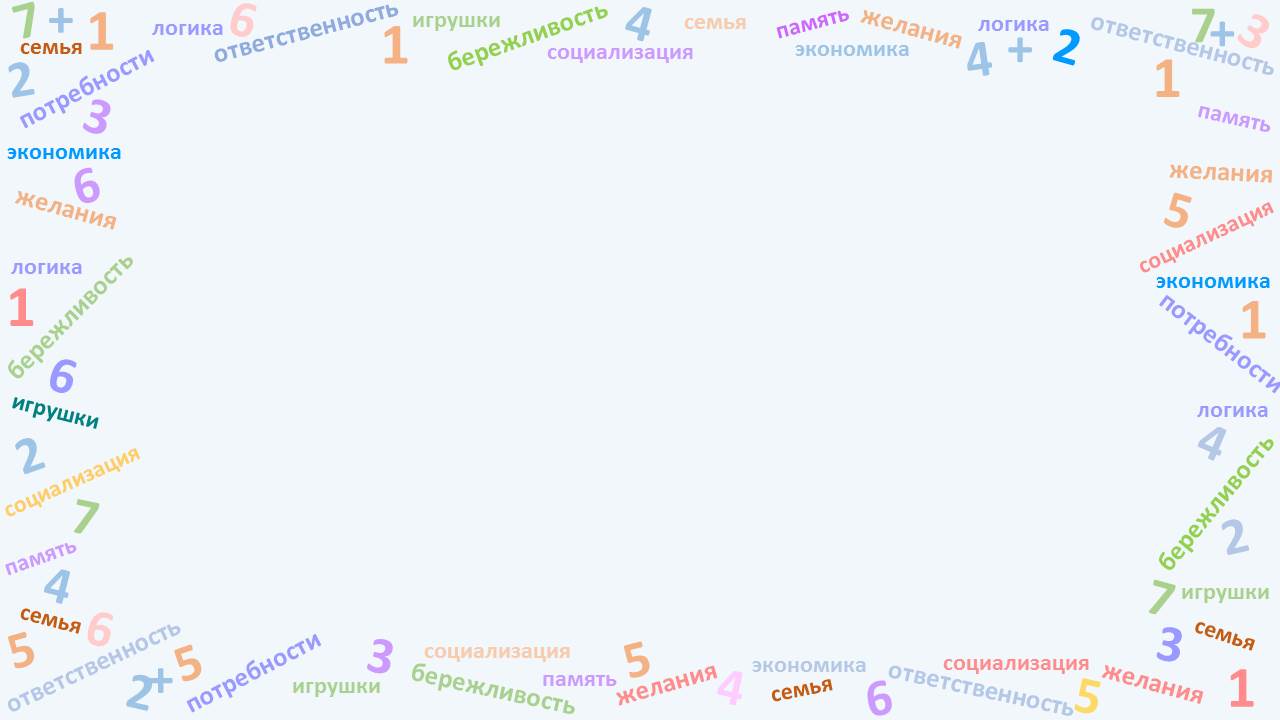 «Как ребенка нет без мамы. Сбыта нет без рекламы». 
Что  любят все дети?» 
Задание: Придумать рисунок- фантика для конфеты под названием «Кис-кис» и разрекламировать свой товар.
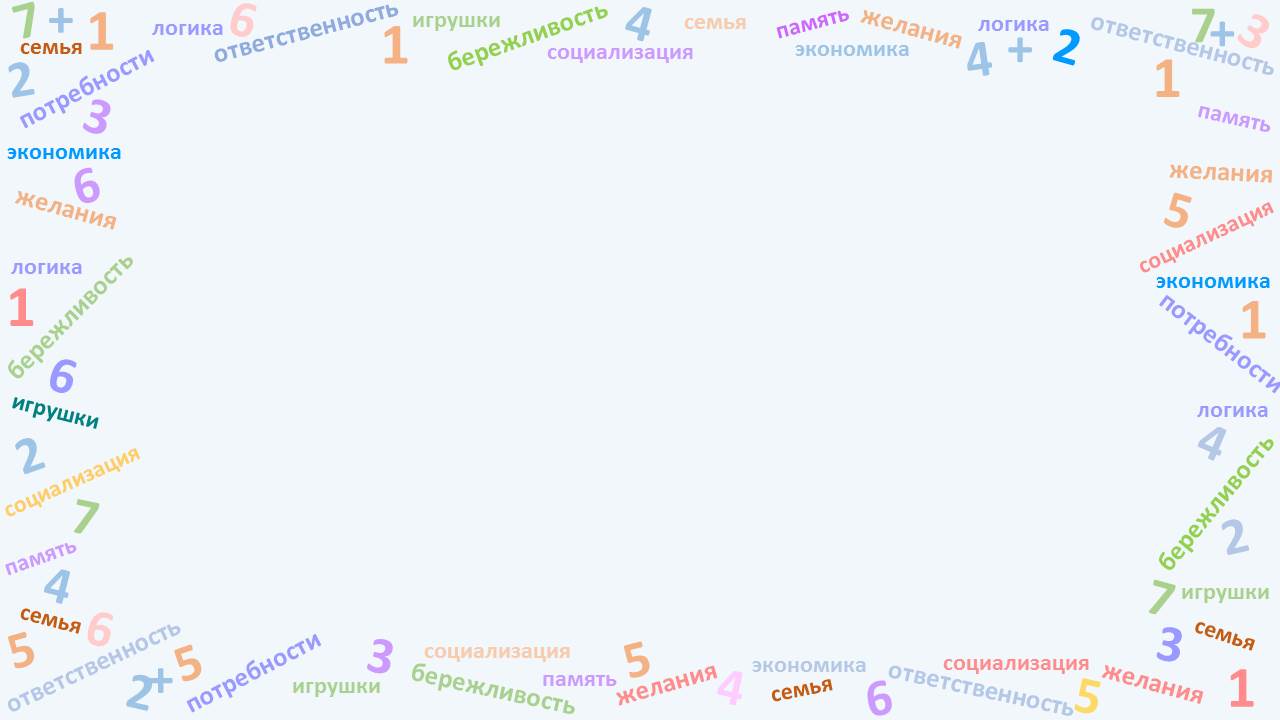 ЗАДАНИЕ 6
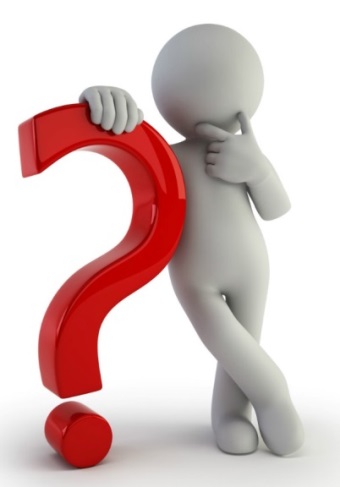 « Какие
 бывают 
расходы»
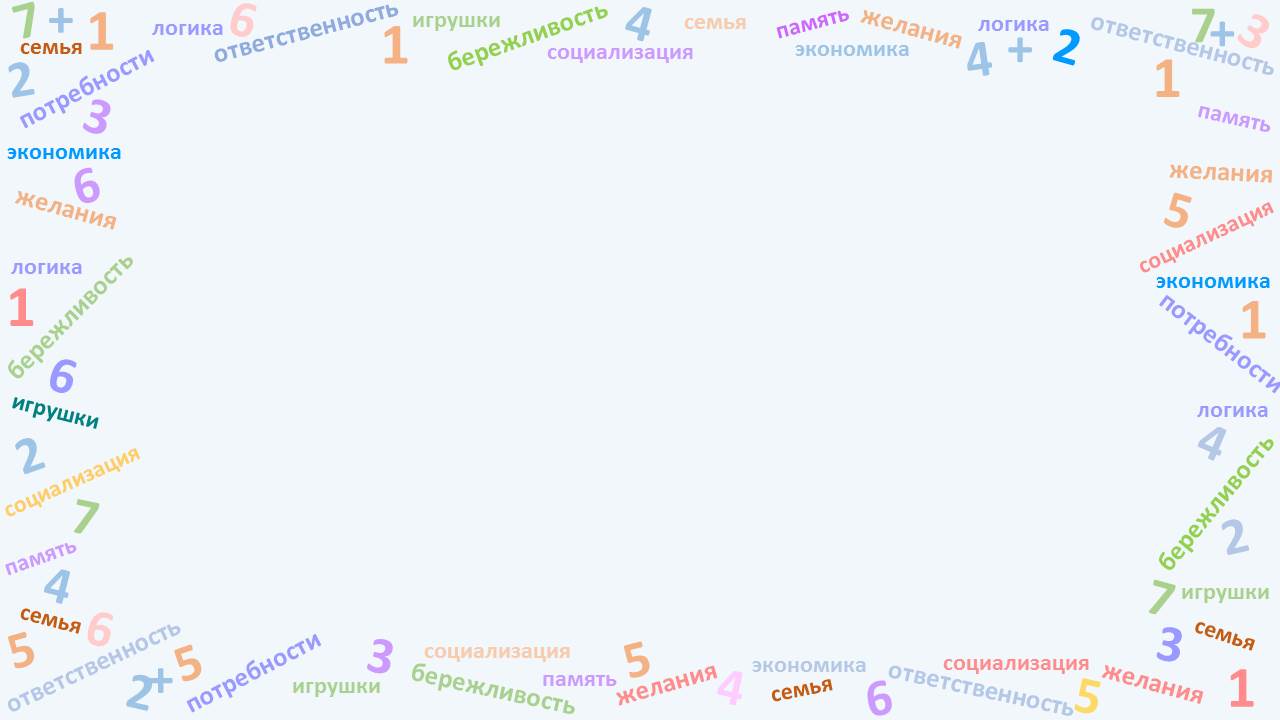 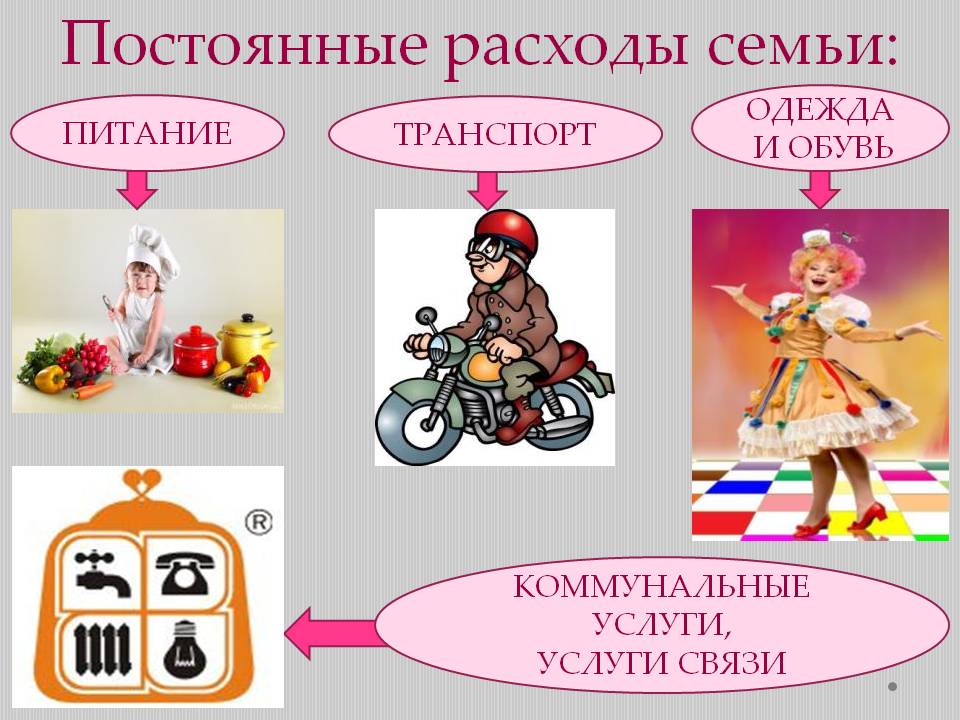 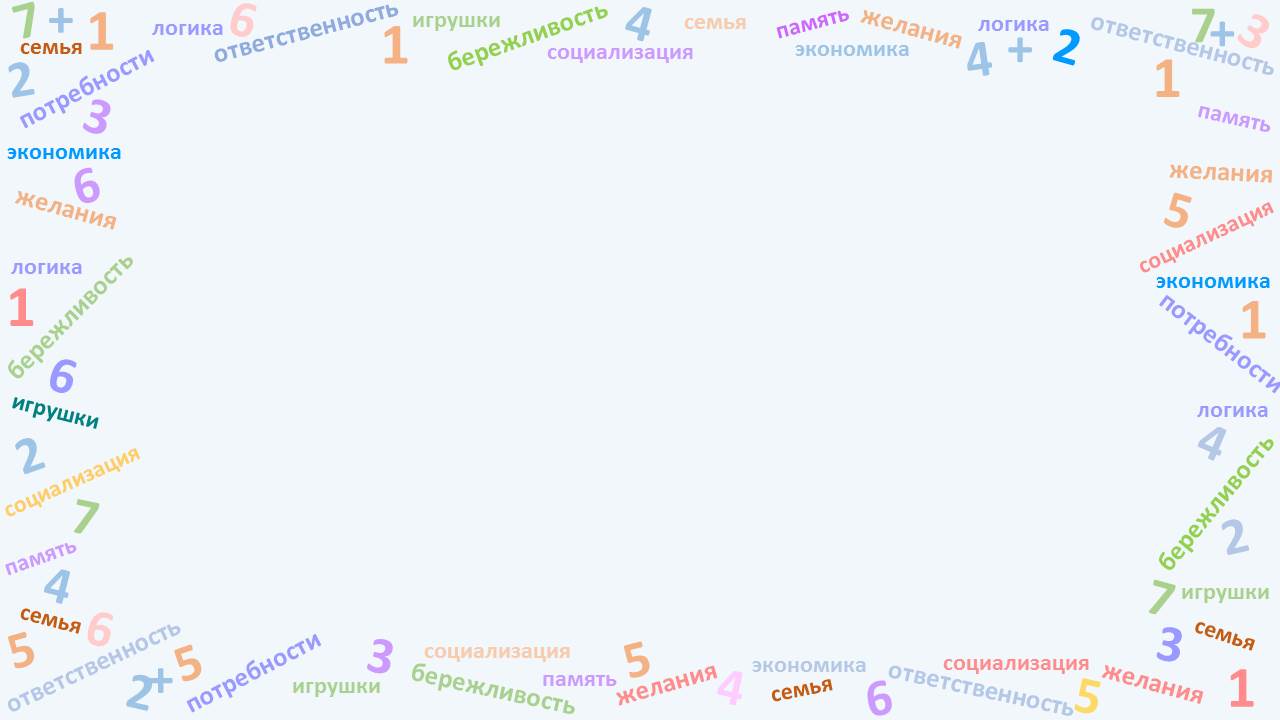 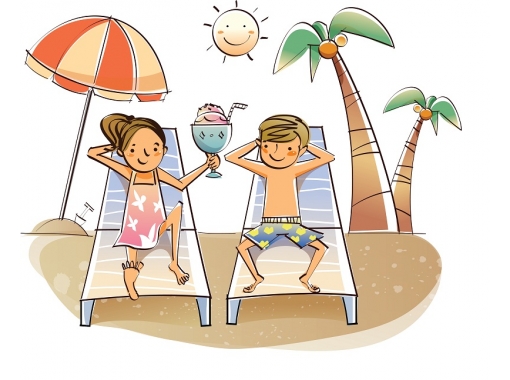 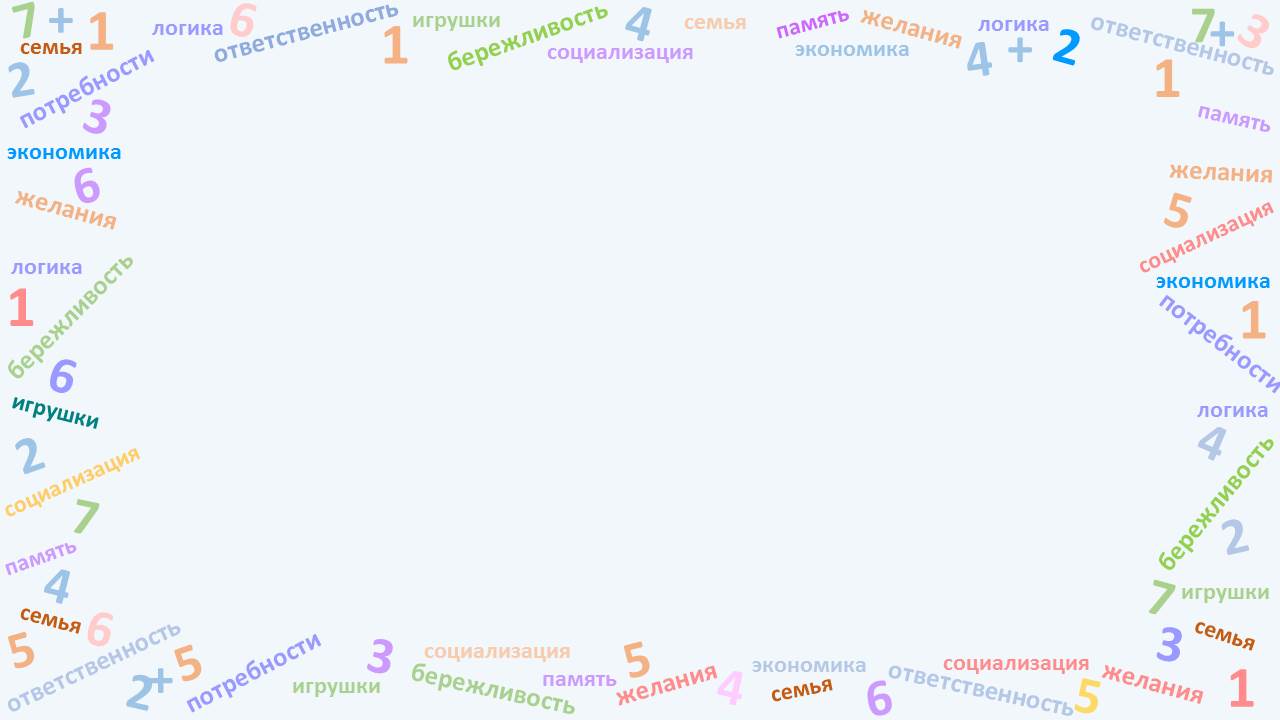 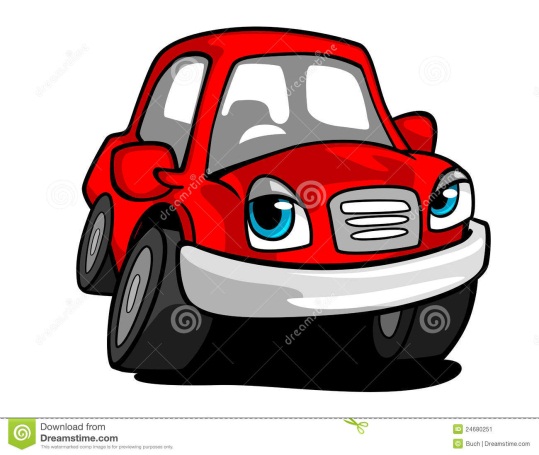 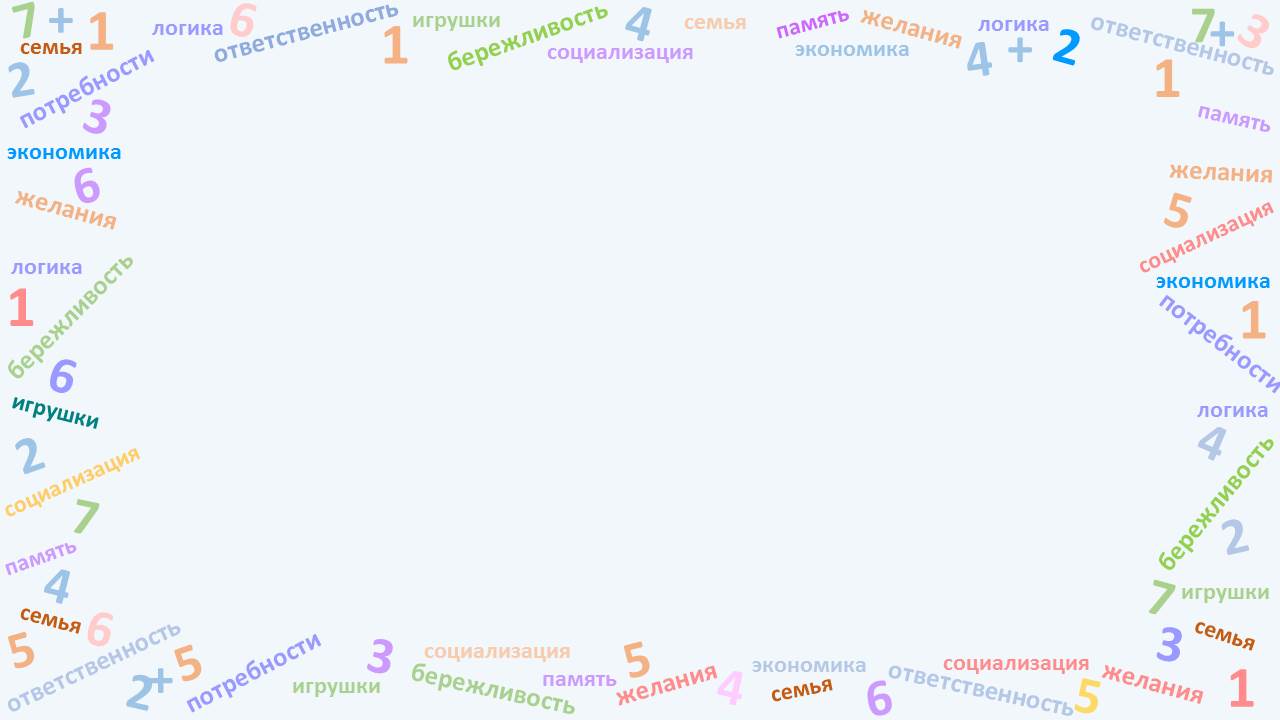 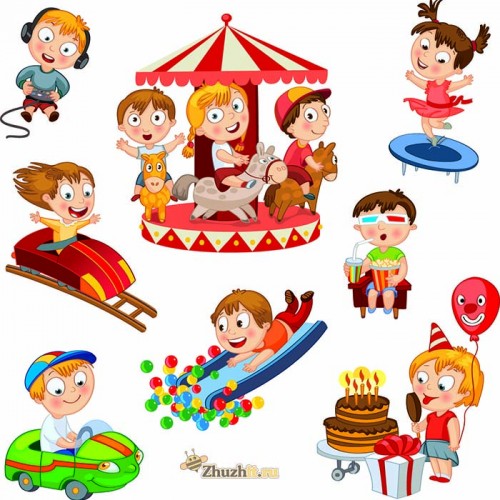 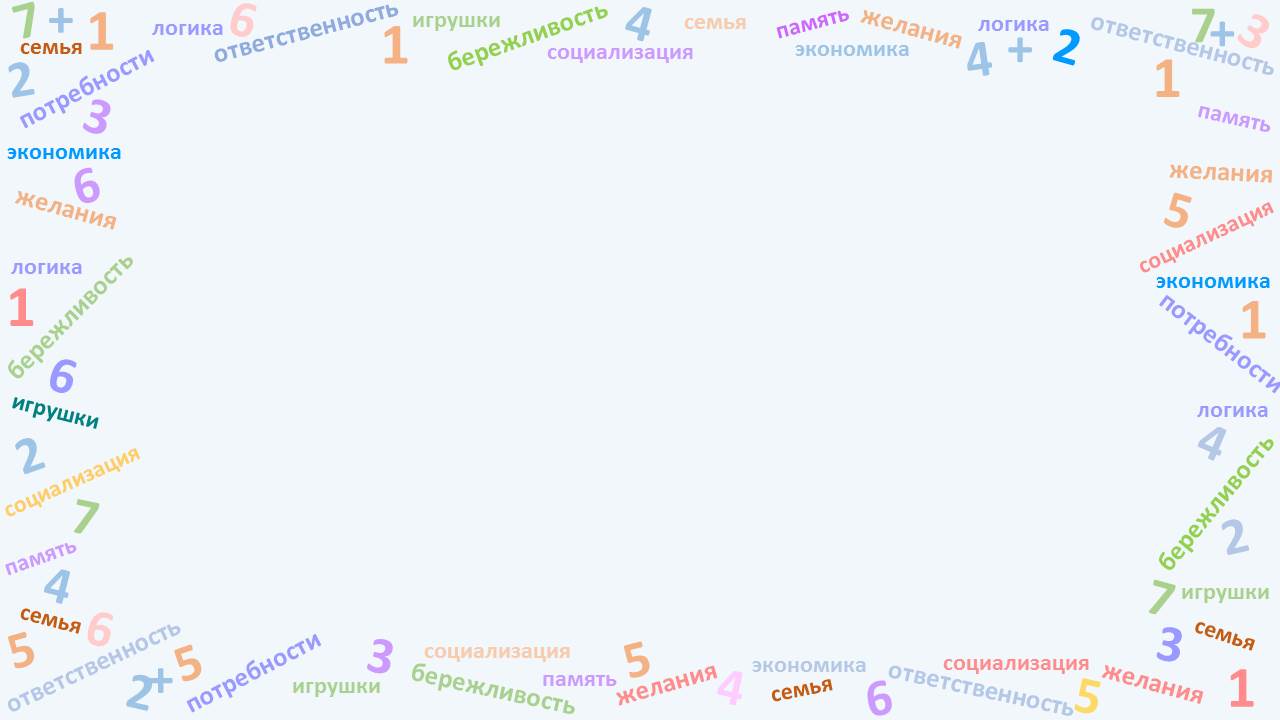 ПОКАЗ МОД
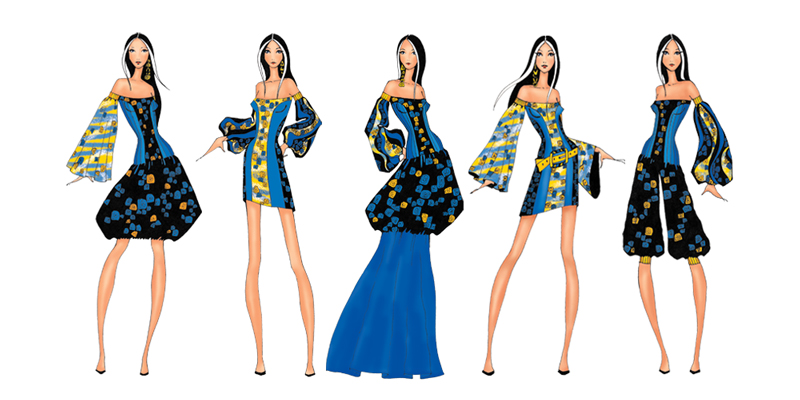 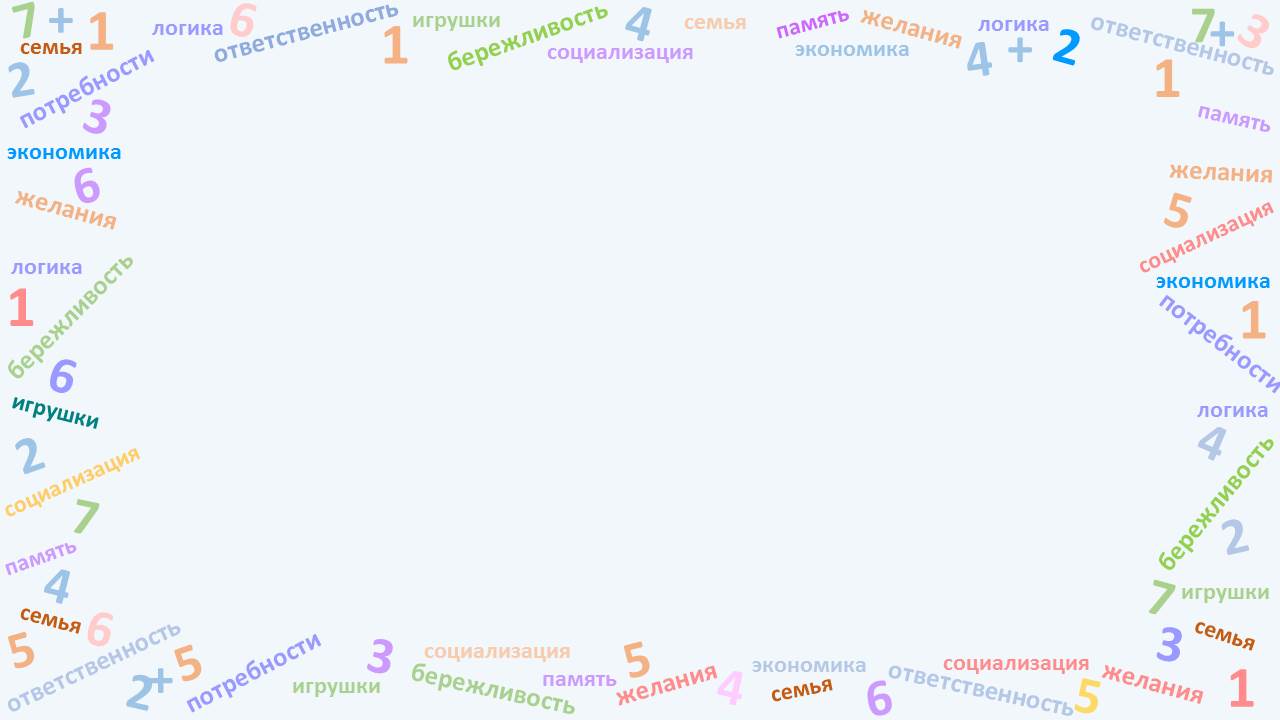 ПАРФЮМЕРИЯ
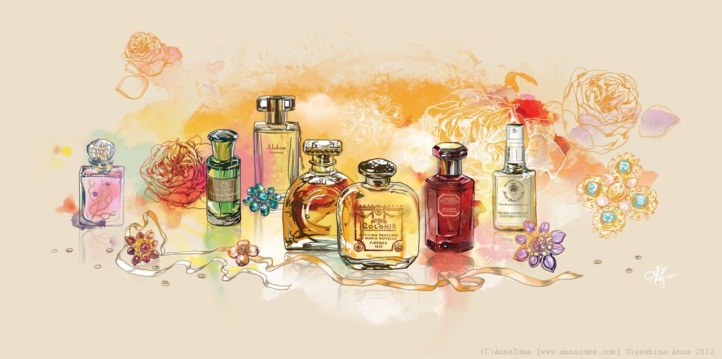 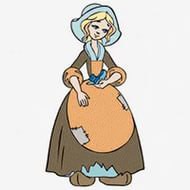 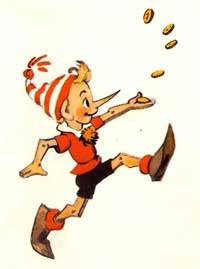 Выберите героя, поведение которого можно охарактеризовать этими словами:1. жадная, скупая ;2. расточительный;3. скупой;4. расчетливый;5. экономный, расчетливый ;6. бережливая .
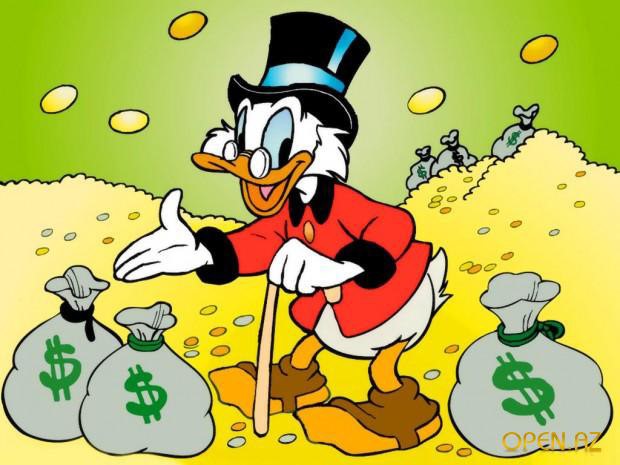 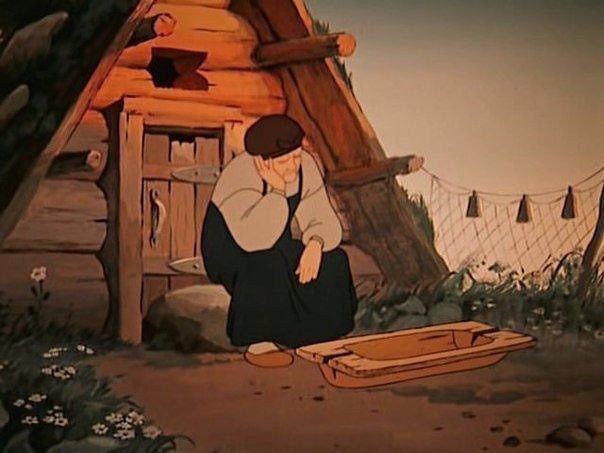 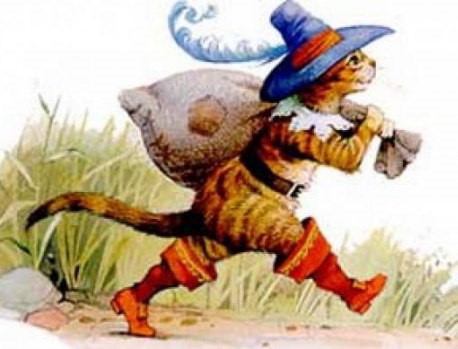 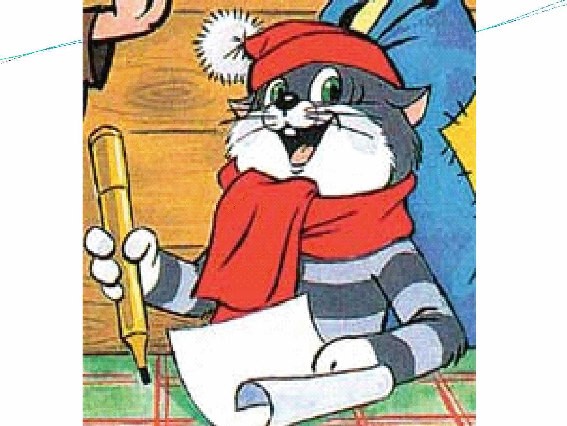 Я узнал на мастер классе…
Рефлексия
Облако «тегов»
педагоги по  очереди высказываются одним предложением, выбирая начало фразы из рефлексивного экрана на доске.
Меня удивило, что ….
Мне кажется …
Новое…
Есть вопросы…
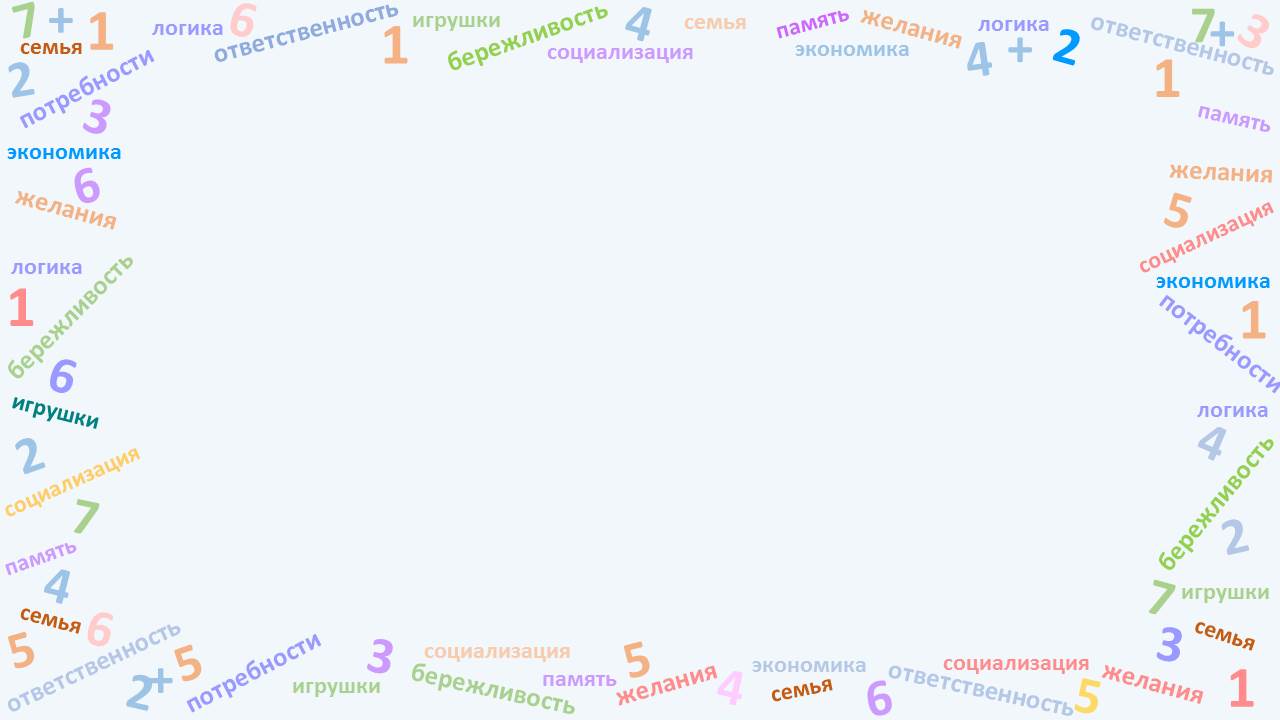 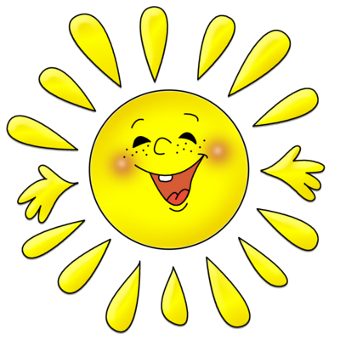 Солнца Вам в душе 
и замечательных  детей!
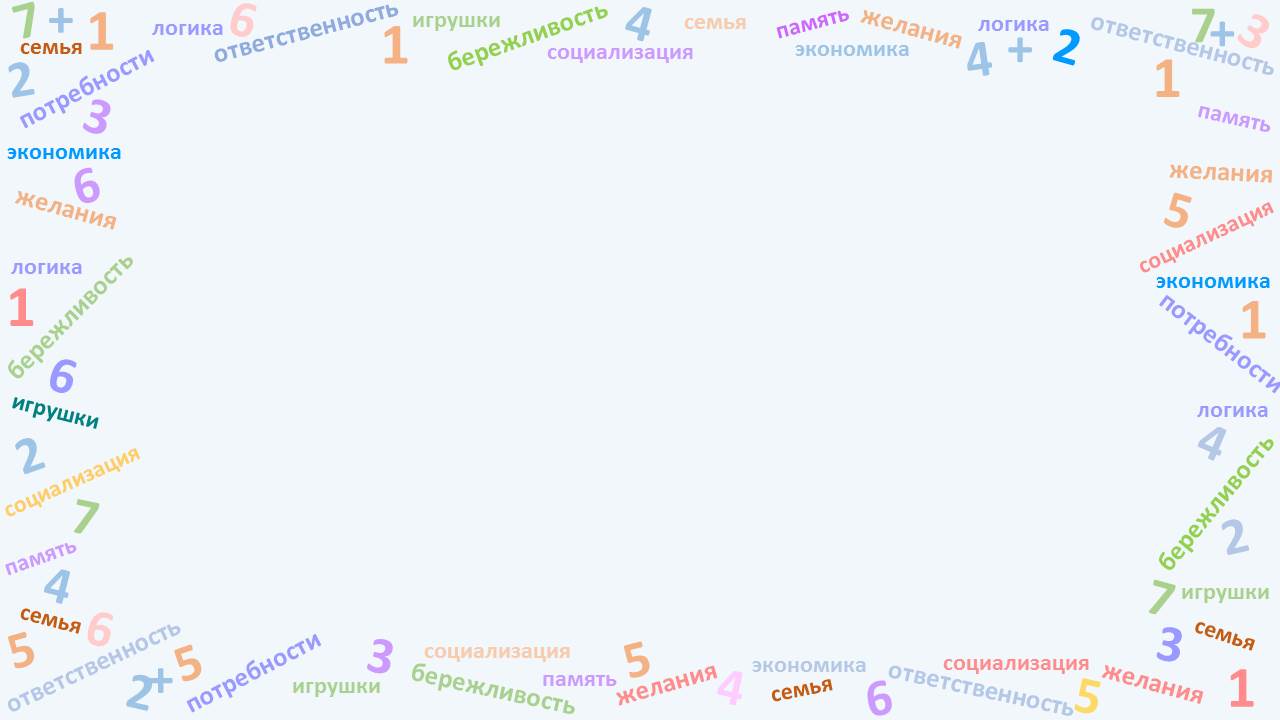 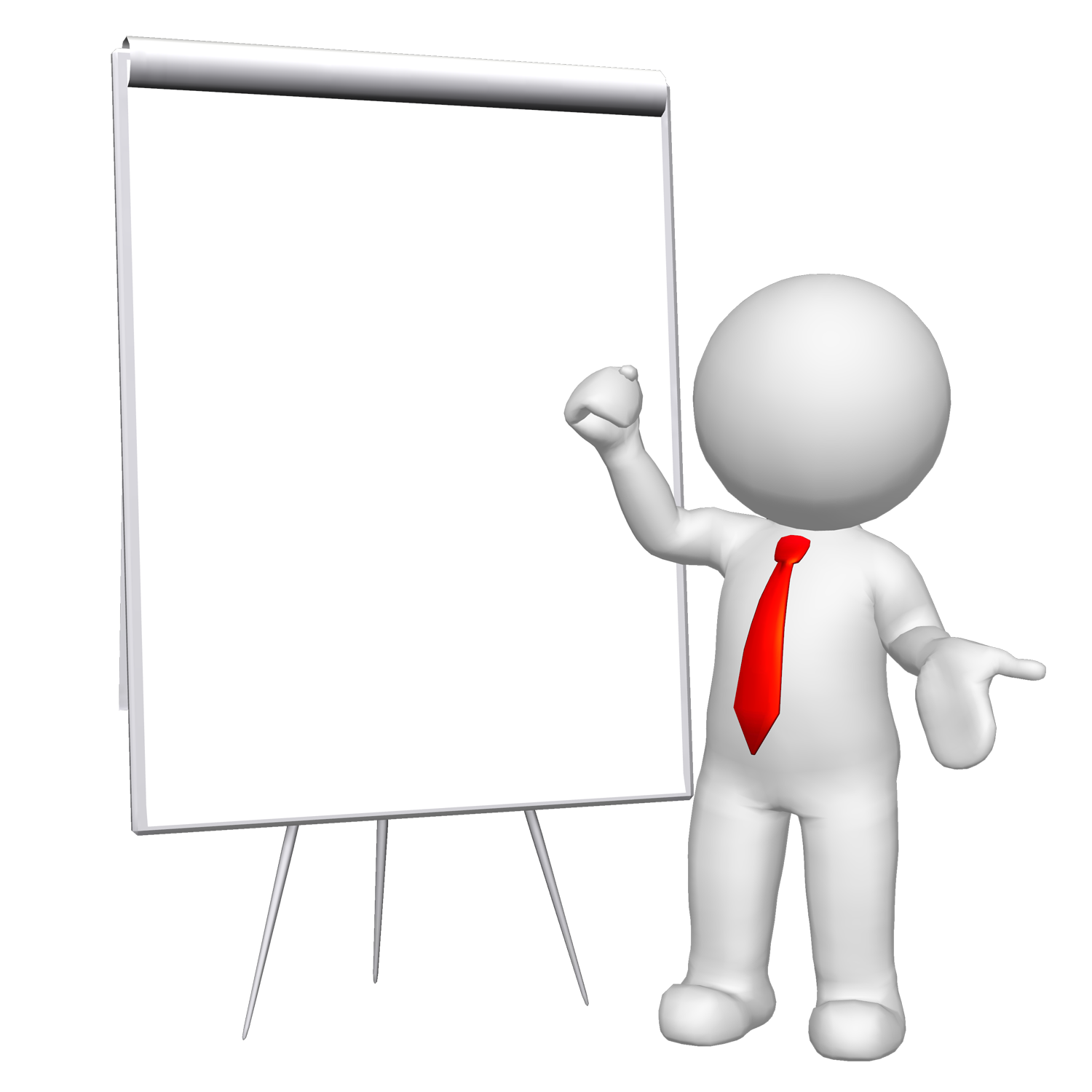 Спасибо 
за внимание!
Приглашаю Вас 
к сотрудничеству!